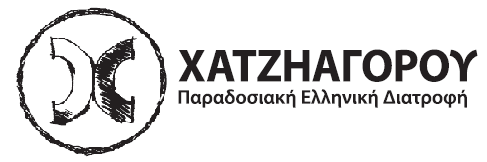 KREATA CHATZIAGOROU SA
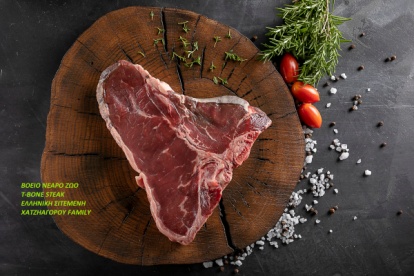 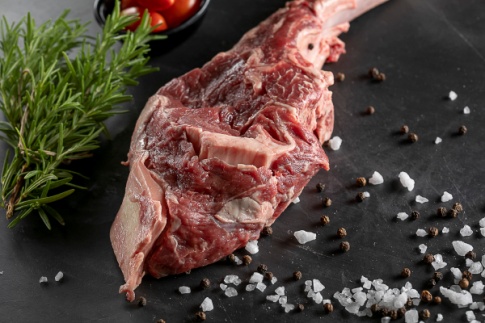 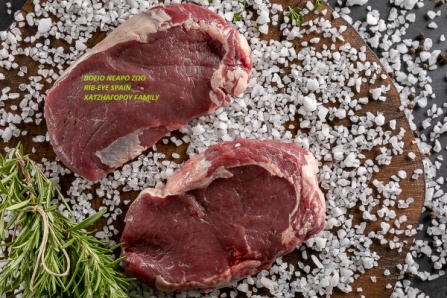 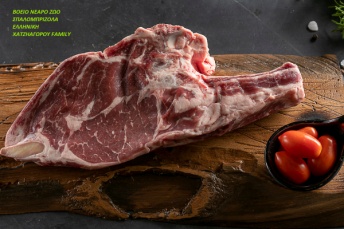 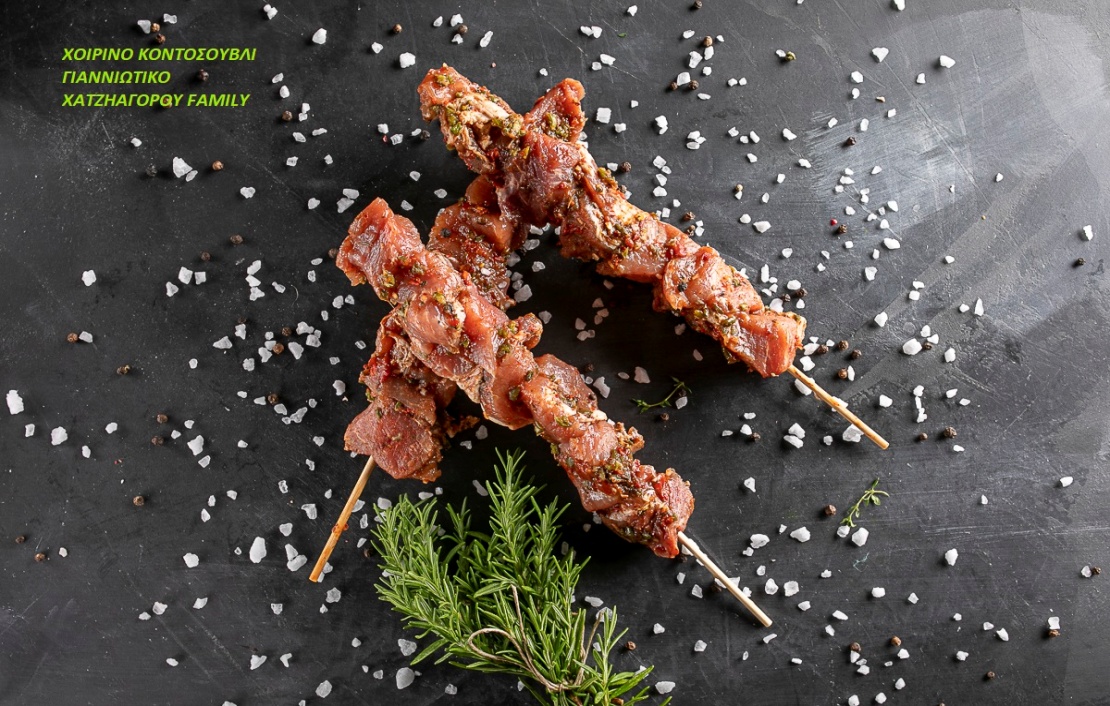 ΧΟΙΡΙΝΟ ΚΟΝΤΟΣΟΥΒΛΙ ΓΙΑΝΝΩΤΙΚΟ 

1ΚG/2ΚG

ΚΕΣΕΔΑΚΙ/ΧΑΡΤΟΚΙΒΩΤΙΟ

Νο1 ΚΙΒΩΤΙΟ ΧΟΝΔΡΙΚΗΣ/140ΚΙΒΩΤΙΑ ΑΝΑ ΠΑΛΕΤΑ

Νο3 ΚΙΒΩΤΙΟ ΛΙΑΝΙΚΗΣ ΚΙΒΩΤΙΟ – 48 ΚΙΒΩΤΙΑ ΑΝΑ ΠΑΛΕΤΑ
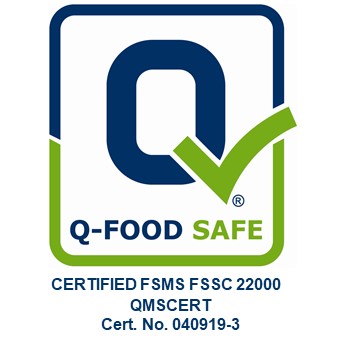 ΧΟΙΡΙΝΟ ΣΟΥΒΛΑΚΙ ΧΕΙΡΟΠΟΙΗΤΟ

80/90/100/125 ΓΡ

ΛΑΙΜΟΣ-ΜΠΟΥΤΙ ΑΠΟΝΕΥΡΩΜΕΝΟ

ΑΠΌ ΦΡΕΣΚΟ ΧΟΙΡΙΝΟ ΚΡΕΑΣ

ΚΤΨ -18 C 275 ΗΜΕΡΕΣ ΛΗΞΗΣ

ΚΕΣΕΔΑΚΙ/ΧΑΡΤΟΚΙΒΩΤΙΟ

Νο1 ΚΙΒΩΤΙΟ ΧΟΝΔΡΙΚΗΣ 130 ΚΙΒΩΤΙΑ ΑΝΑ ΠΑΛΕΤΑ

Νο3 ΚΙΒΩΤΙΟ ΛΙΑΝΙΚΗΣ 8 ΚΕΣΕΔΑΚΙΑ/ΚΙΒΩΤΙΟ – 48 ΚΙΒΩΤΙΑ ΑΝΑ ΠΑΛΕΤΑ
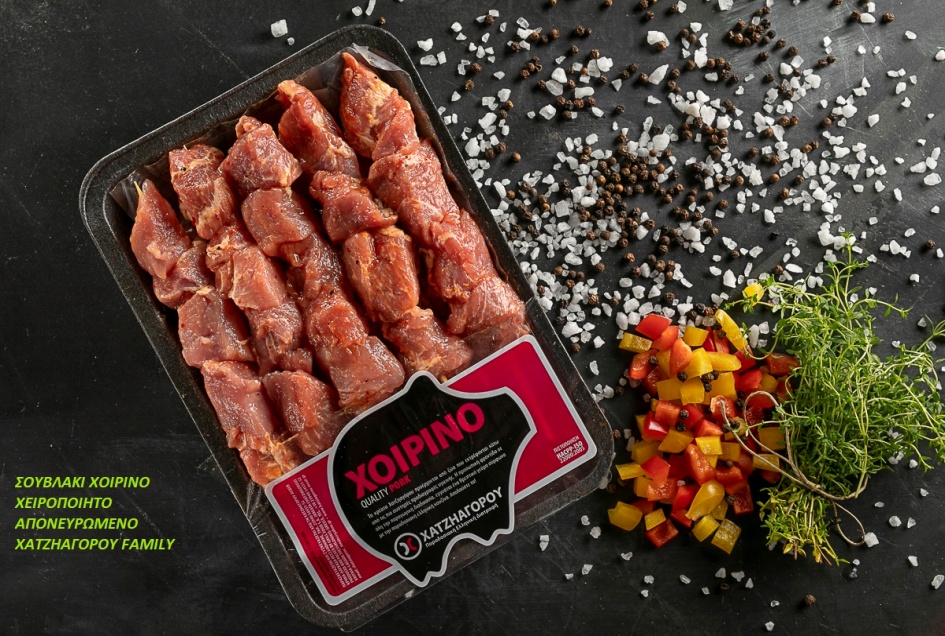 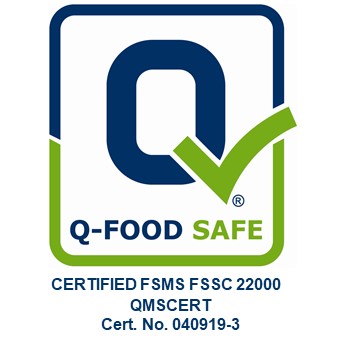 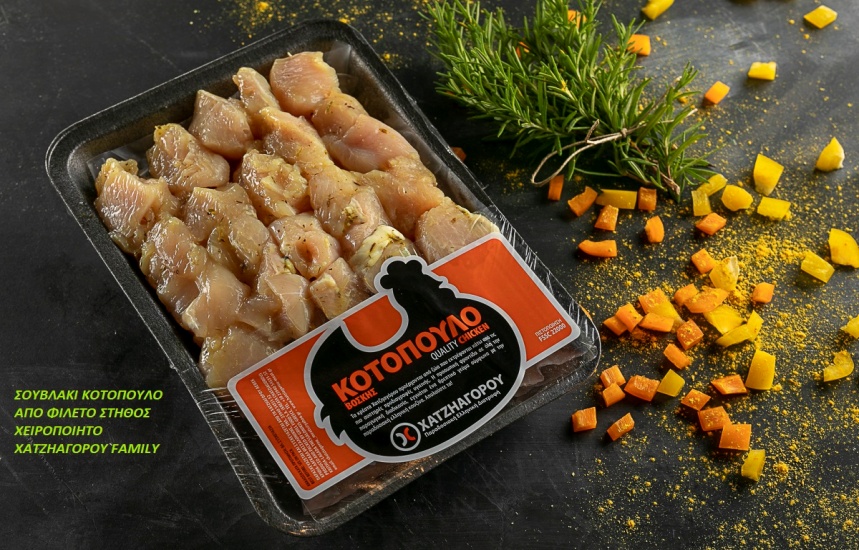 ΣΟΥΒΛΑΚΙ ΚΟΤΟΠΟΥΛΟ ΧΕΙΡΟΠΟΙΗΤΟ

80/90/100/125ΓΡ

ΑΠΌ ΦΡΕΣΚΟ ΦΙΛΕΤΟ ΣΤΗΘΟΣ 

ΚΕΣΕΔΑΚΙ/ΧΑΡΤΟΚΙΒΩΤΙΟ

Νο1 ΚΙΒΩΤΙΟ ΧΟΝΔΡΙΚΗΣ 130 ΚΙΒΩΤΙΑ ΑΝΑ ΠΑΛΕΤΑ

Νο3 ΚΙΒΩΤΙΟ ΛΙΑΝΙΚΗΣ 8 ΚΕΣΕΔΑΚΙΑ/ΚΙΒΩΤΙΟ -48 ΚΙΒΩΤΙΑ ΑΝΑ ΠΑΛΕΤΑ
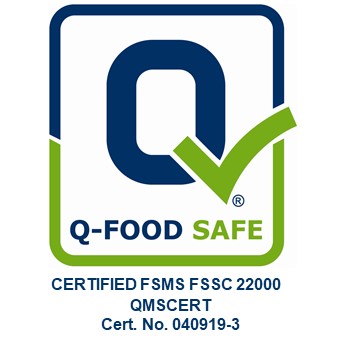 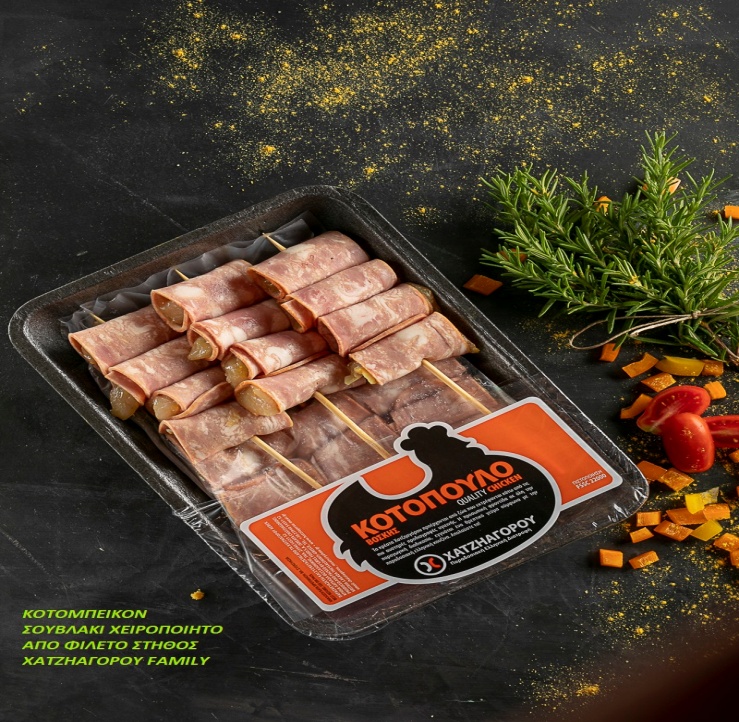 ΣΟΥΒΛΑΚΙ ΚΟΤΟΜΠΕΙΚΟΝ ΧΕΙΡΟΠΟΙΗΤΟ

100/110 ΓΡ

ΑΠΌ ΦΡΕΣΚΟ ΦΙΛΕΤΟ ΣΤΗΘΟΣ

ΚΕΣΕΔΑΚΙ/ΧΑΡΤΟΚΙΒΩΤΙΟ

Νο1 ΚΙΒΩΤΙΟ 140 ΚΙΒΩΤΙΑ ΑΝΑ ΠΑΛΕΤΑ

Νο3 ΚΙΒΩΤΙΟ ΛΙΑΝΙΚΗΣ 8 ΚΕΣΕΔΑΚΙ/ΚΙΒΩΤΙΟ-48 ΚΙΒΩΤΙΑ ΑΝΑ ΠΑΛΕΤΑ
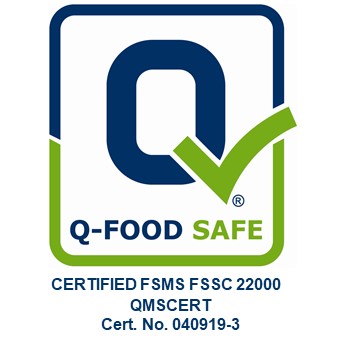 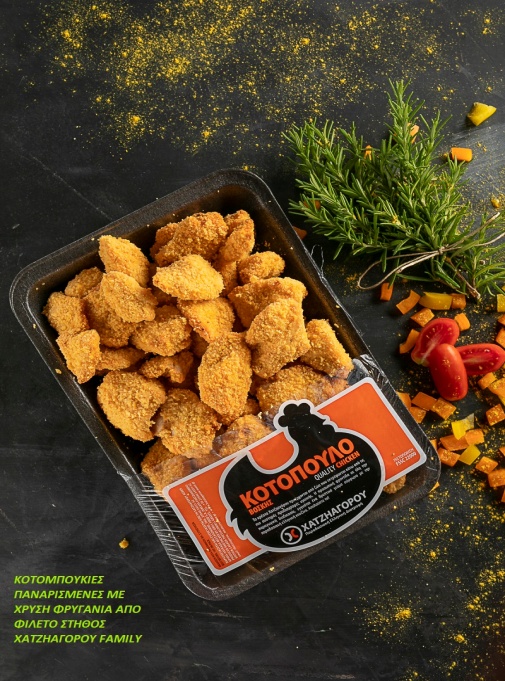 ΚΟΤΟΜΠΟΥΚΙΕΣ ΕΛΛΗΝΙΚΕΣ ΠΑΝΑΡΙΣΜΕΝΕΣ

ΠΑΝΑΡΙΣΜΕΝΕΣ ΜΕ ΧΡΥΣΗ ΦΡΥΓΑΝΙΑ

ΑΠΌ ΦΡΕΣΚΟ ΦΙΛΕΤΟ ΣΤΗΘΟΣ

ΚΕΣΕΔΑΚΙ/ΧΑΡΤΟΚΙΒΩΤΙΟ
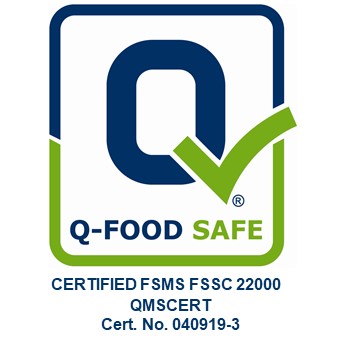 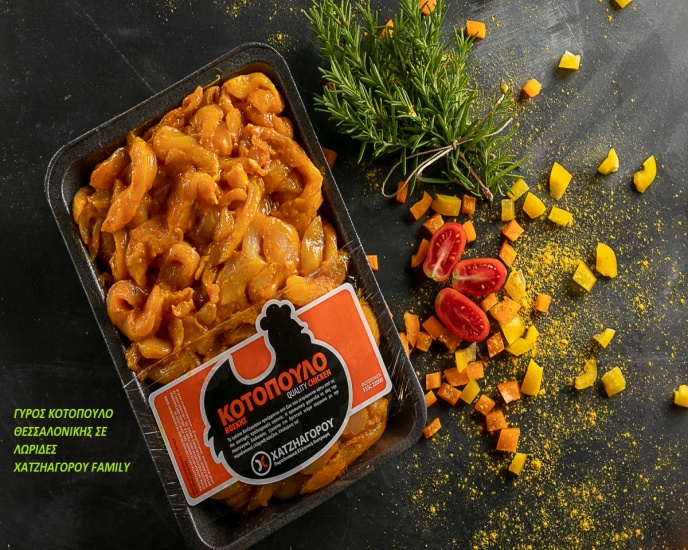 ΓΥΡΟΣ ΚΟΤΟΠΟΥΛΟ ΘΕΣΣΑΛΟΝΙΚΗΣ ΣΕ ΛΩΡΙΔΕΣ

ΑΠΌ ΦΡΕΣΚΟ ΚΟΤΟΠΟΥΛΟ ΑΠΟΝΕΥΡΩΜΕΝΟ 
ΚΟΜΜΕΝΟ ΣΕ ΛΕΠΤΕΣ ΛΩΡΙΔΕΣ

ΓΙΑ GRILL ΠΛΑΚΑ/ΤΗΓΑΝΙ/ΦΟΥΡΝΟ

ΜΕ ΦΡΕΣΚΟ ΕΛΑΙΟΛΑΔΟ ΚΑΙ ΑΡΩΜΑΤΙΚΑ ΒΟΤΑΝΑ

ΚΕΣΕΔΑΚΙ/ΒΑΚΟΥΜ/ΧΑΡΤΟΚΙΒΩΤΙΟ ΣΕ ΣΑΚΟΥΛΑΚΙΑ ΤΟΥ ΚΙΛΟΥ
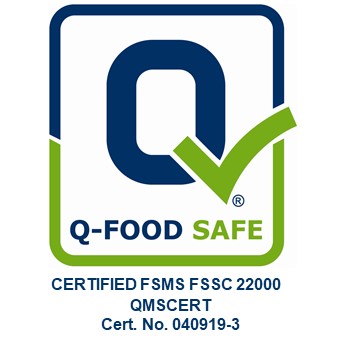 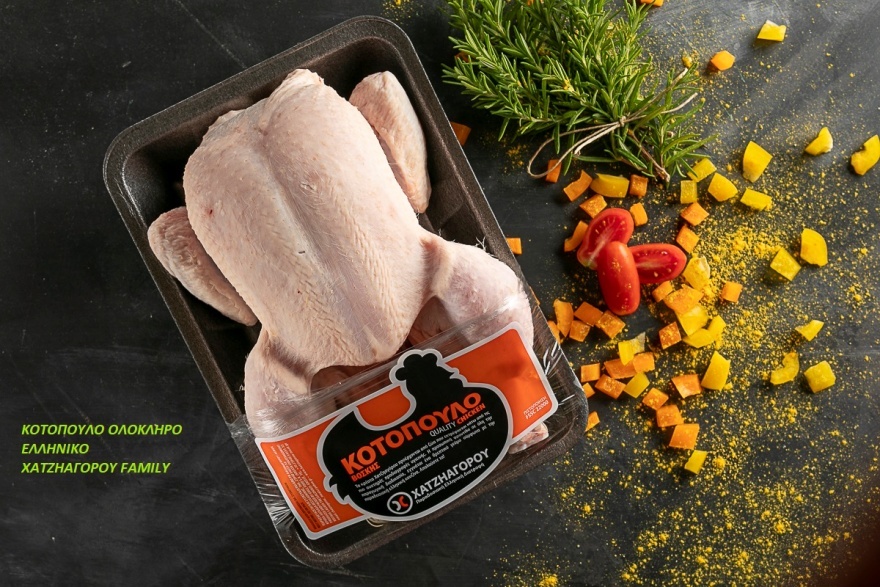 ΚΟΤΟΠΟΥΛΟ ΟΛΟΚΛΗΡΟ ΕΛΛΗΝΙΚΟ

ΦΡΕΣΚΑ ΚΟΤΟΠΟΥΛΑ ΕΛΛΗΝΙΚΑ ΜΕ ΣΦΑΓΗ ΕΒΔΟΜΑΔΟΣ

1,500 ΕΩΣ 2 ΚΙΛΑ ΤΑ ΚΑΝΟΝΙΚΑ
2 ΚΙΛΑ+ ΤΑ ΥΠΕΡΒΑΡΑ

ΑΕΡΟΨΥΚΤΑ

ΚΕΣΕΔΑΚΙ/ΧΑΡΤΟΚΙΒΩΤΙΟ/ΧΡΥΣΟ ΒΑΚΟΥΜ
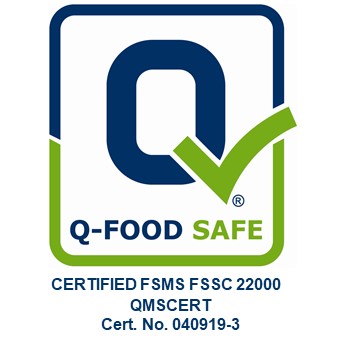 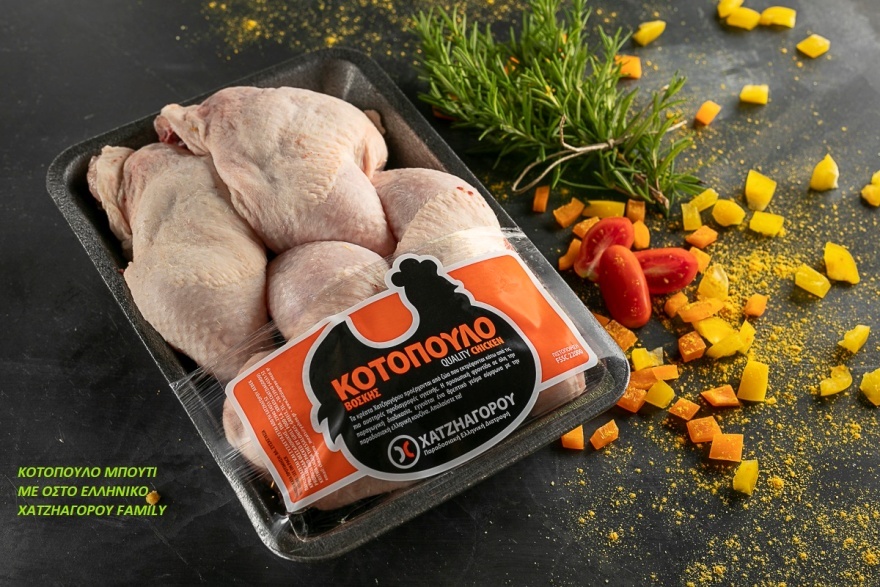 ΚΟΤΟΠΟΥΛΟ ΜΠΟΥΤΙ ΕΛΛΗΝΙΚΟ ΜΕ ΟΣΤΟ

ΑΠΌ ΕΛΛΗΝΙΚΑ ΦΡΕΣΚΑ ΚΟΤΟΠΟΥΛΑ

ΚΕΣΕΔΑΚΙ/ΧΑΡΤΟΚΙΒΩΤΙΟ/ΧΡΥΣΟ ΒΑΚΟΥΜ
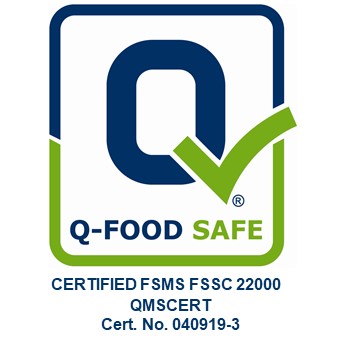 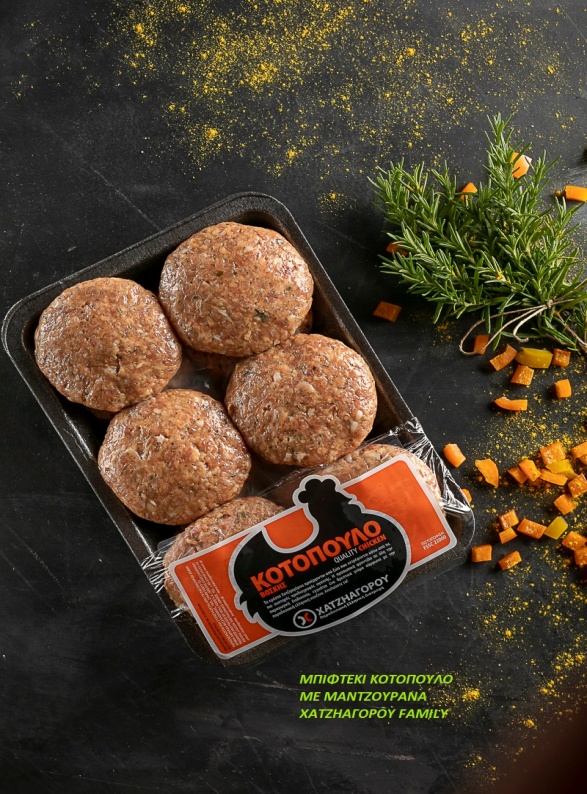 ΜΠΙΦΤΕΚΙ ΚΟΤΟΠΟΥΛΟ ΧΕΙΡΟΠΟΙΗΤΟ ΜΕ ΜΑΝΤΖΟΥΡΑΝΑ

ΑΠΌ ΦΡΕΣΚΟ ΚΟΤΟΠΟΥΛΟ ΑΠΟΝΕΥΡΩΜΕΝΟ

100 ΓΡ

ΚΕΣΕΔΑΚΙ/ΒΑΚΟΥΜ/ΧΑΡΤΟΚΙΒΩΤΙΟ
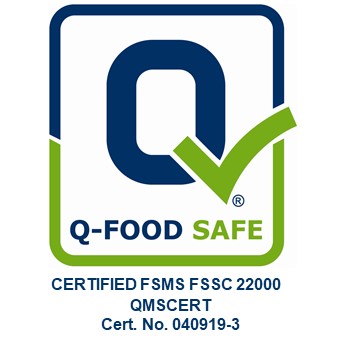 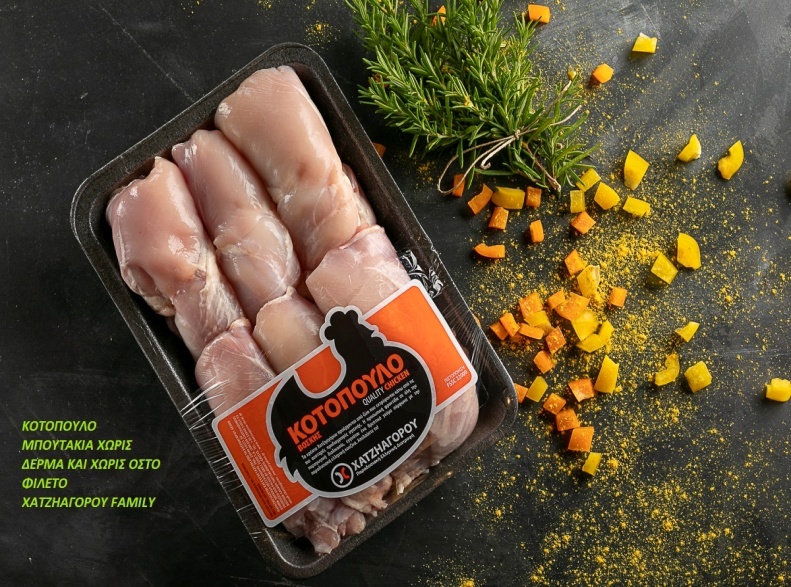 ΚΟΤΟΠΟΥΛΟ ΜΠΟΥΤΙ ΦΙΛΕΤΟ

ΑΠΌ ΕΛΛΗΝΙΚΑ ΦΡΕΣΚΑ ΚΟΤΟΠΟΥΛΑ 

ΦΙΛΕΤΟ ΜΠΟΥΤΙ ΧΩΡΙΣ ΔΕΡΜΑ ΚΑΙ ΧΩΡΙΣ ΚΟΚΚΑΛΟ

ΚΕΣΕΔΑΚΙ/ΧΑΡΤΟΚΙΒΩΤΙΟ
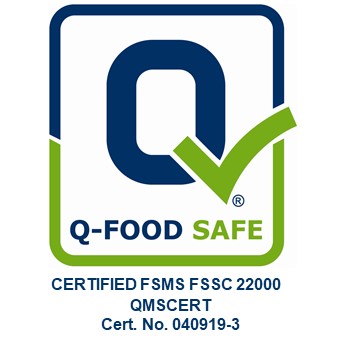 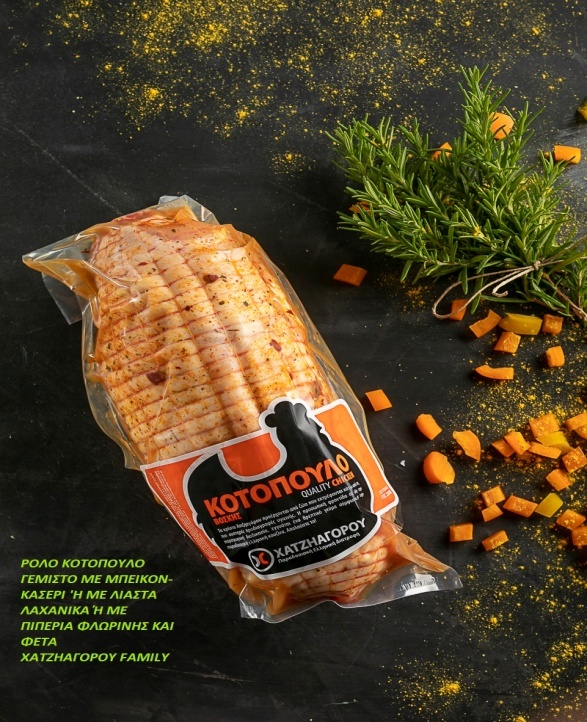 ΡΟΛΟ ΚΟΤΟΠΟΥΛΟ ΓΕΜΙΣΤΟ

1,200-1,400 ΚΛ

ΓΕΜΙΣΗ ΚΑΣΕΡΙ-ΜΠΕΙΚΟΝ

ΓΕΜΙΣΗ ΛΙΑΣΤΑ ΛΑΧΑΝΙΚΑ

ΓΕΜΙΣΗ ΠΙΠΕΡΙΑ ΦΛΩΡΙΝΗΣ ΚΑΙ ΦΕΤΑ

ΧΡΥΣΟ ΒΑΚΟΥΜ
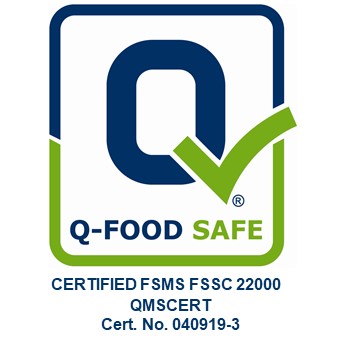 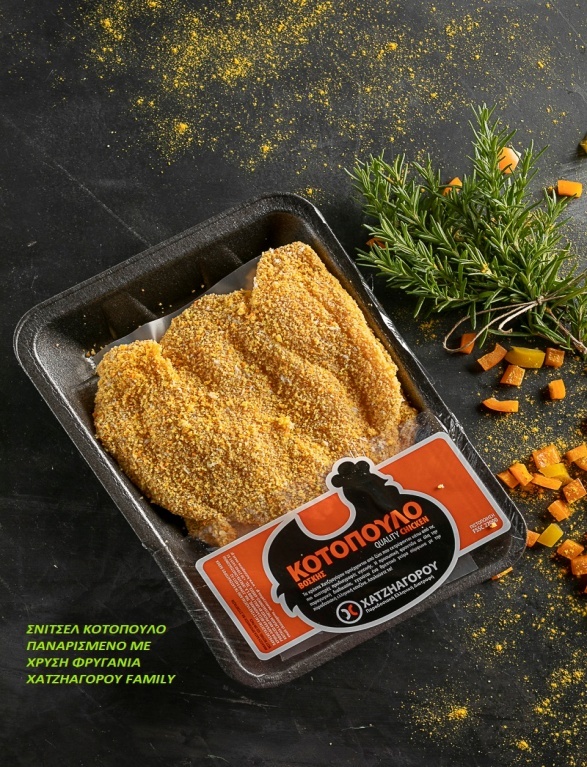 ΣΝΙΤΣΕΛ ΚΟΤΟΠΟΥΛΟ ΠΑΝΑΡΙΣΜΕΝΟ

ΑΠΌ ΦΡΕΣΚΟ ΕΛΛΗΝΙΚΟ ΚΟΤΟΠΟΥΛΟ

ΠΑΝΑΡΙΣΜΕΝΟ ΜΕ ΧΡΥΣΗ ΦΡΥΓΑΝΙΑ

ΚΕΣΕΔΑΚΙ/ΧΑΡΤΟΚΙΒΩΤΙΟ
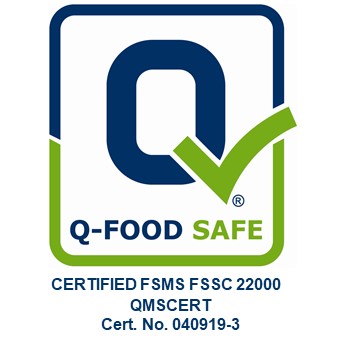 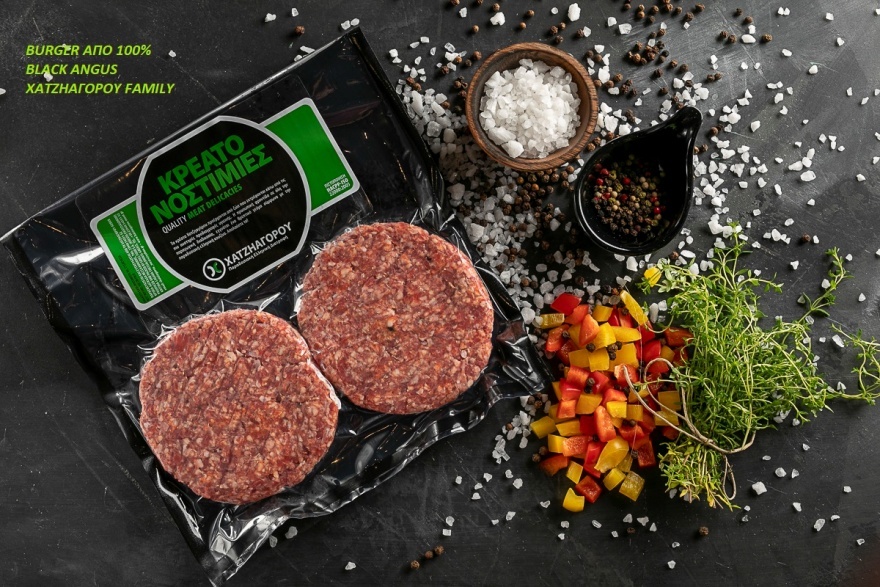 BURGER REAL BLACK ANGUS

ΑΠΌ 100% BLACK ANGUS

22% ΚΑΘΑΡΑ ΛΙΠΑΡΑ BLACK ANGUS

180GR/200GR

ΚΕΣΕΔΑΚΙ/ΧΑΡΤΟΚΙΒΩΤΙΟ/MAYΡΟ ΒΑΚΟΥΜ
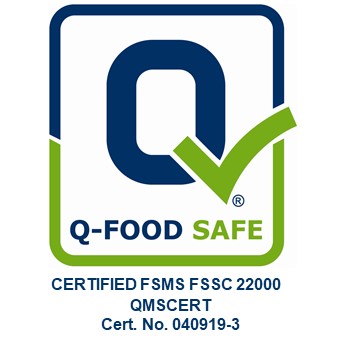 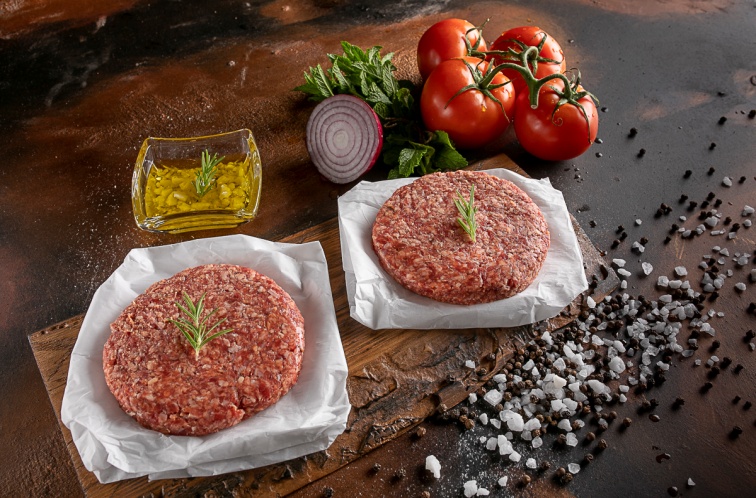 BUFFALO BURGER

ΑΠΌ 100% ΕΛΛΗΝΙΚΟ ΒΟΥΒΑΛΙ

ΒΑΚΟΥΜ/ΚΕΣΕΔΑΚΙ/ΧΑΡΤΟΚΙΒΩΤΙΟ
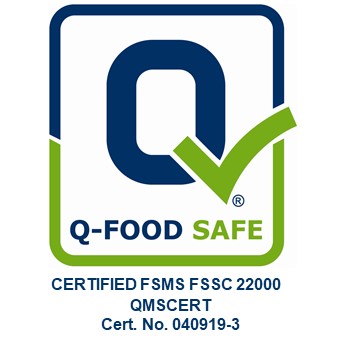 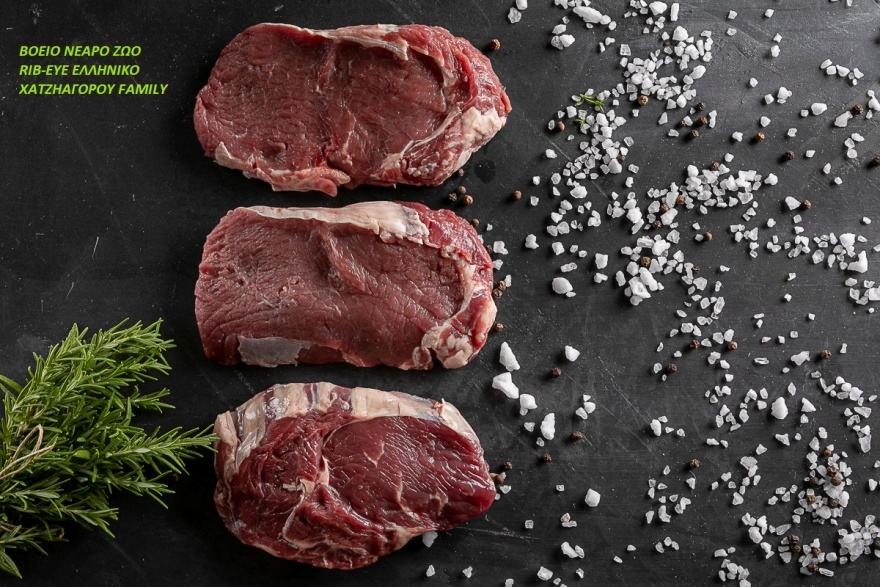 ΒΟΕΙΟ ΝΕΑΡΟ ΖΩΟ RIB EYE ΙΣΠΑΝΙΑΣ

ΦΙΛΕΤΑΚΙΑ RIB EYE ΜΕΡΙΔΟΠΟΙΗΜΕΝΑ

ΒΑΚΟΥΜ/ΚΕΣΕΔΑΚΙ/ΧΑΡΤΟΚΙΒΩΤΙΟ
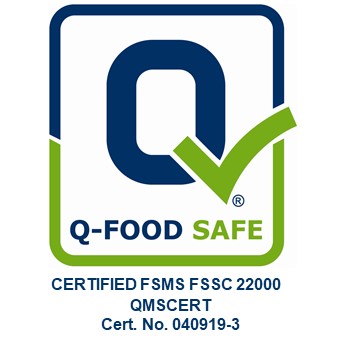 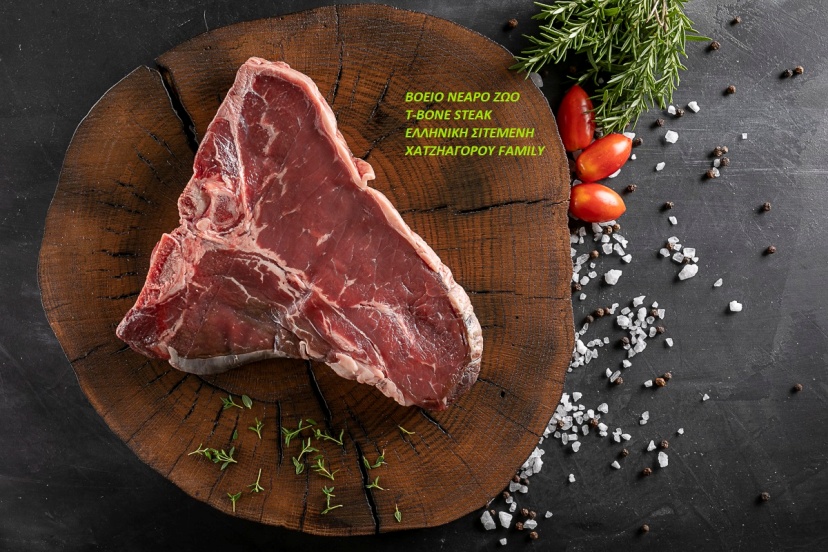 ΒΟΕΙΟ ΝΕΑΡΟ ΖΩΟ T-BONE ΣΙΤΕΜΕΝΟ ΕΛΛΗΝΙΚΟ

ΒΑΚΟΥΜ/ΧΑΡΤΟΚΙΒΩΤΙΟ
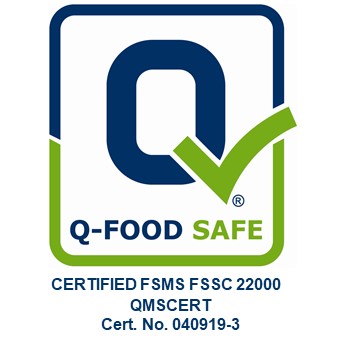 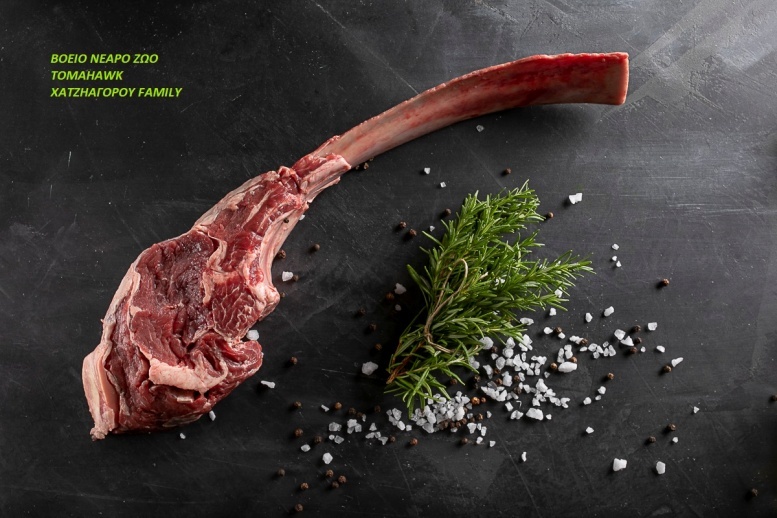 TOMAHAWK ΙΣΠΑΝΙΑΣ 

QUALITY AA+

ΒΑΚΟΥΜ/ΧΑΡΤΟΚΙΒΩΤΙΟ

ΝΩΠΟ 25 ΗΜΕΡΕΣ ΛΗΞΗ
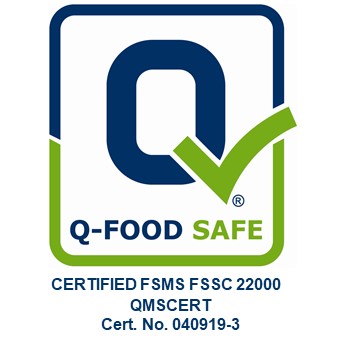 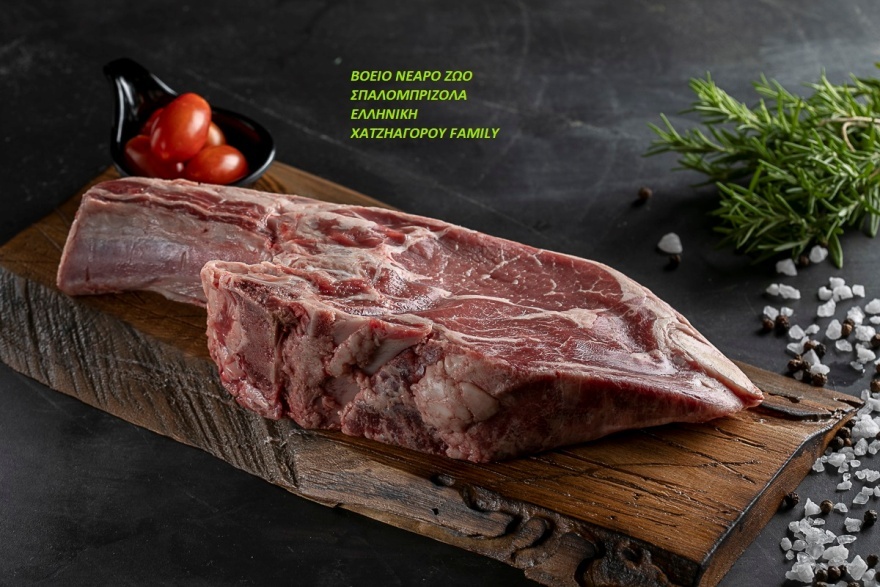 ΒΟΕΙΟ ΝΕΑΡΟ ΖΩΟ ΣΠΑΛΟΜΠΡΙΖΟΛΑ ΕΛΛΗΝΙΚΗ

ΑΠΌ 100% ΕΛΛΗΝΙΚΟ ΜΟΣΧΑΡΙ
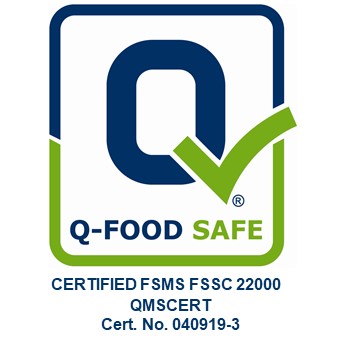 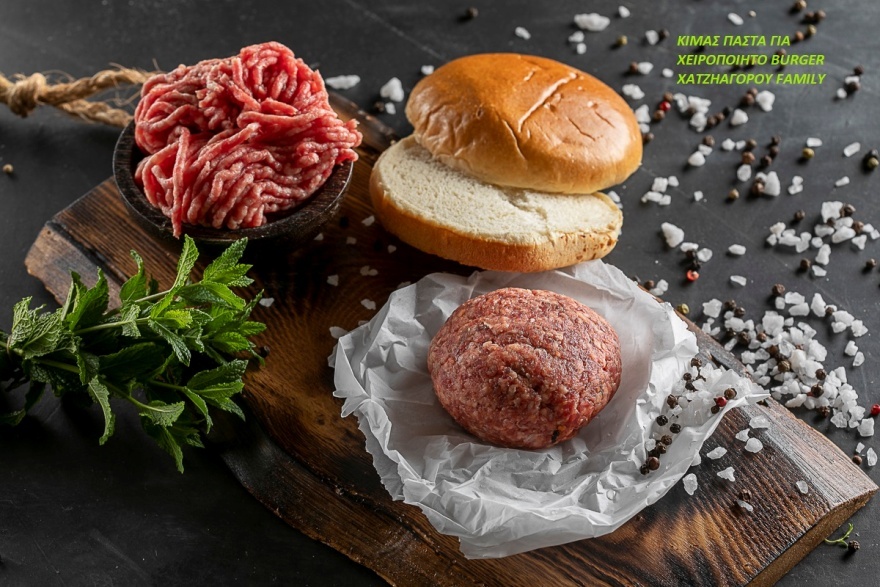 ΚΙΜΑΣ ΠΑΣΤΑ ΓΙΑ BURGER 

ΣΕ 3ΚΙΛΟ ΕΝΤΕΡΟ ΜΑΚΕΤΟΠΟΙΗΜΕΝΟ
ΓΙΑ ΕΣΤΙΑΤΟΡΙΑ

ΑΠΌ BLACK ANGUS 100%

ΕΠΙΣΗΣ ΔΙΑΤΙΘΕΤΑΙ

ΚΙΜΑΣ ΠΑΣΤΑ ΘΕΣΣΑΛΟΝΙΚΗΣ ΓΙΑ ΜΠΙΦΤΕΚΙΑ-ΣΟΥΤΖΟΥΚΑΚΙΑ

ΚΙΜΑΣ ΠΑΣΤΑ ΚΟΤΟΠΟΥΛΟ

ΚΙΜΑΣ ΠΑΣΤΑ ΧΟΙΡΙΝΟΣ

ΌΛΑ ΣΕ 3 ΚΙΛΟ ΕΝΤΕΡΟ ΜΑΚΕΤΟΠΟΙΗΜΕΝΟ
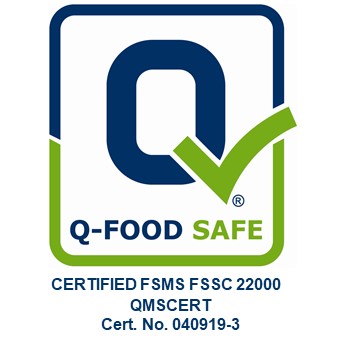 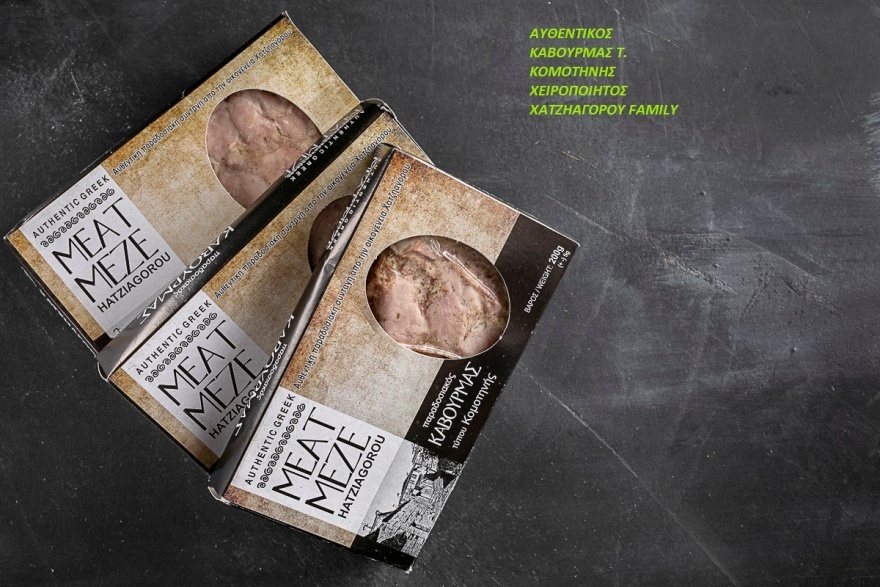 ΚΑΒΟΥΡΜΑΣ ΚΟΜΟΤΗΝΗΣ

2 ΦΕΤΕΣ ΤΩΝ 100 ΓΡ

ΧΕΙΡΟΠΟΙΗΤΟΣ ΠΑΡΑΔΟΣΙΑΚΟΣ ΚΑΒΟΥΡΜΑΣ

ΚΑΣΕΤΙΝΑΚΙ ΤΩΝ 200ΓΡ
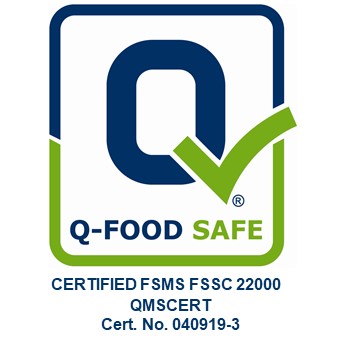 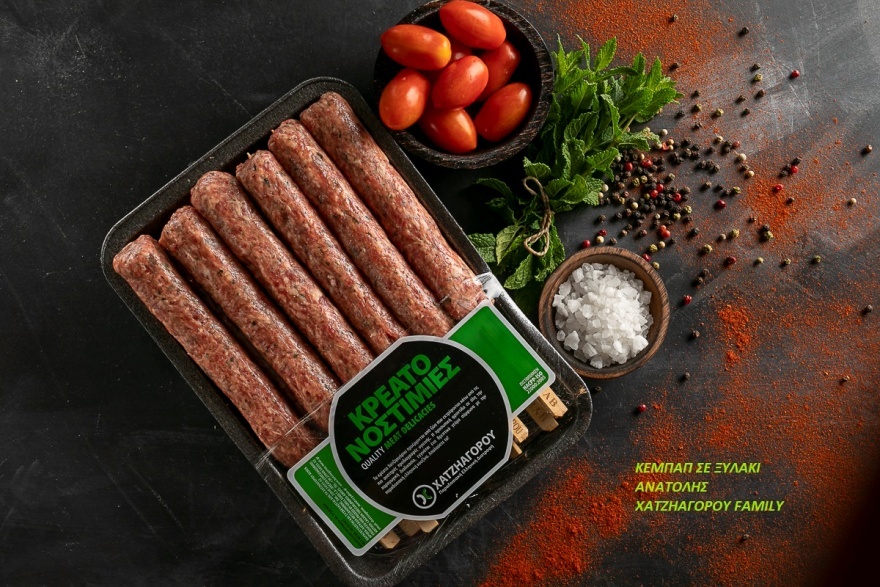 ΚΕΜΠΑΠ ΑΝΑΤΟΛΗΣ ΣΕ ΞΥΛΑΚΙ

ΚΕΜΠΑΠ 85-90ΓΡ ΣΕ ΞΥΛΑΚΙ

ΑΝΑΤΟΛΙΚΗ ΣΥΝΤΑΓΗ-ΠΑΡΑΔΟΣΙΑΚΗ ΓΕΥΣΗ

ΚΕΣΕΔΑΚΙ/ΧΑΡΤΟΚΙΒΩΤΙΟ
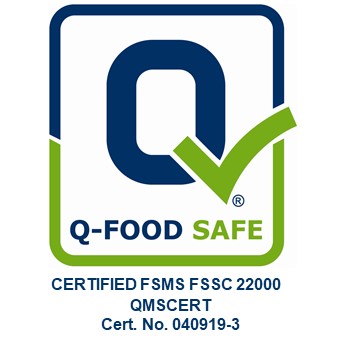 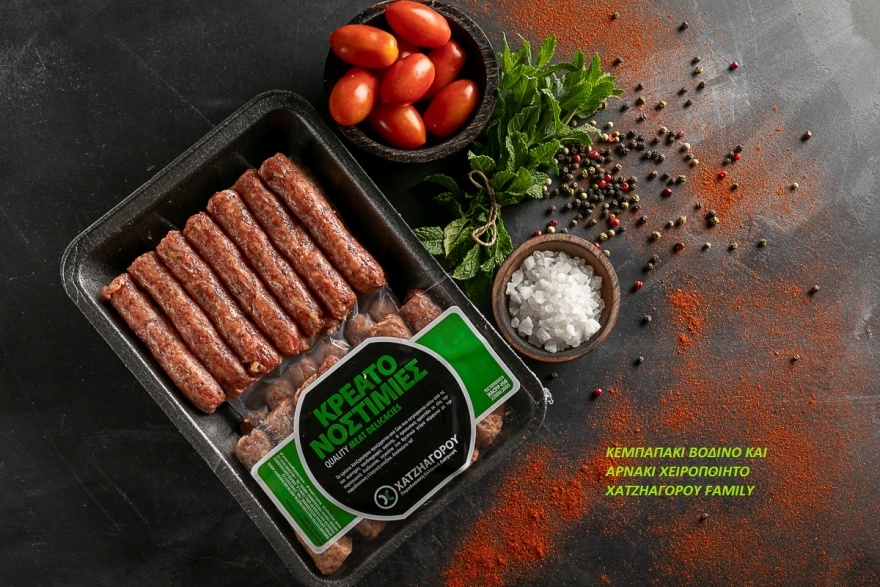 ΚΕΜΠΑΠ ΒΟΔΙΝΟ ΚΑΙ ΑΡΝΑΚΙ

ΚΕΜΠΑΠΑΚΙΑ 30 ΓΡ 

ΑΠΌ 100% ΦΡΕΣΚΟ ΒΟΟΕΙΔΕΣ
ΑΠΌ 100% ΦΡΕΣΚΟ ΕΛΛΗΝΙΚΟ ΠΡΟΒΕΙΟ ΚΡΕΑΣ

ΑΠΌ ΚΤΗΝΟΤΡΟΦΙΚΕΣ ΜΟΝΑΔΕΣ ΤΟΥ ΝΟΜΟΥ ΚΙΛΚΙΣ

ΚΕΣΕΔΑΚΙ/ΧΑΡΤΟΚΙΒΩΤΙΟ/ΒΑΚΟΥΜ
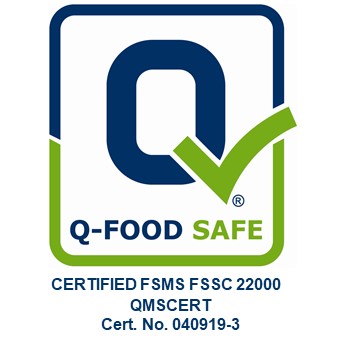 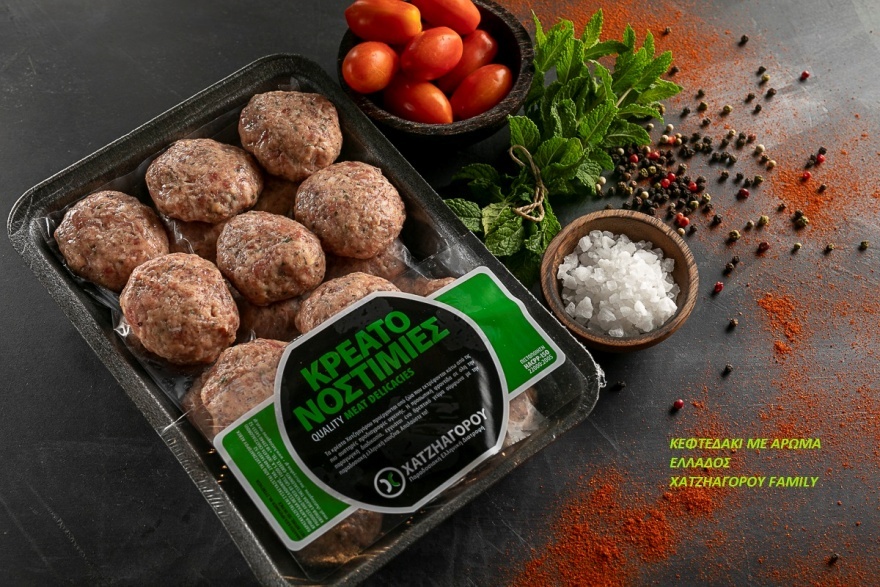 ΚΕΦΤΕΔΑΚΙ ΜΕ ΑΡΩΜΑ ΕΛΛΑΔΟΣ

ΧΕΙΡΟΠΟΙΗΤΟ ΚΕΦΤΕΔΑΚΙ

ΔΥΟΣΜΟΣ-ΜΕΝΤΑ

ΑΠΌ ΦΡΕΣΚΟ ΧΟΙΡΙΝΟ ΚΑΙ ΜΟΣΧΑΡΙΣΙΟ ΚΡΕΑΣ

45-55 ΓΡ

ΚΕΣΕΔΑΚΙ/ΧΑΡΤΟΚΙΒΩΤΙΟ/ΒΑΚΟΥΜ
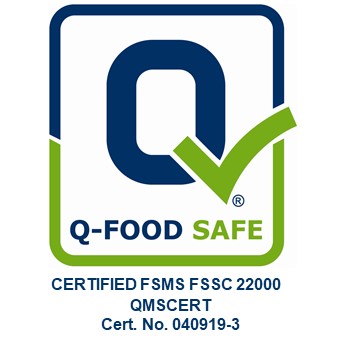 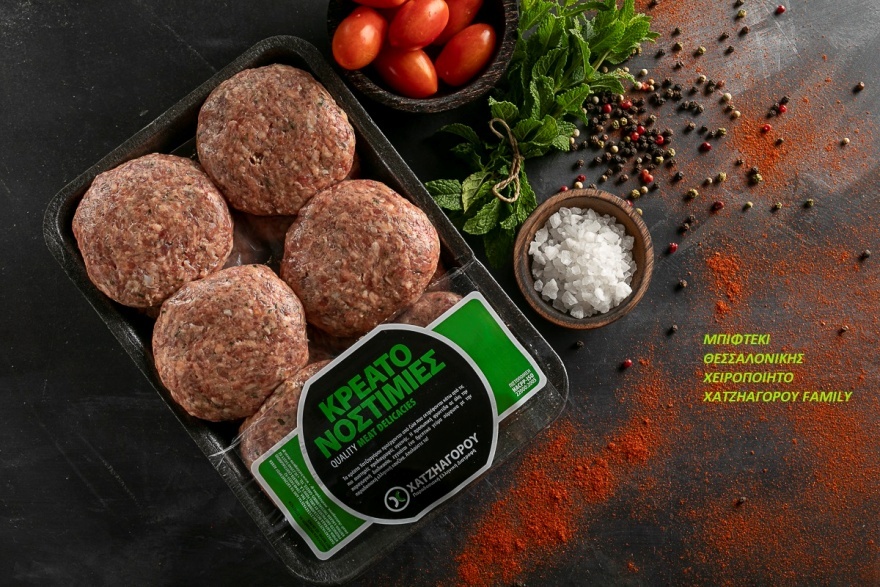 ΜΠΙΦΤΕΚΙ /ΣΟΥΤΖΟΥΚΑΚΙ ΘΕΣΣΑΛΟΝΙΚΗΣ ΧΕΙΡΟΠΟΙΗΤΟ

100ΓΡ

ΑΠΌ ΦΡΕΣΚΟ ΧΟΙΡΙΝΟ ΚΑΙ ΜΟΣΧΑΡΙΣΙΟ ΚΡΕΑΣ

ΔΙΑΤΙΘΕΤΑΙ ΚΑΙ ΣΕ 100% ΜΟΣΧΑΡΙΣΙΟ ΚΡΕΑΣ

ΚΕΣΕΔΑΚΙ/ΒΑΚΟΥΜ/ΧΑΡΤΟΚΙΒΩΤΙΟ
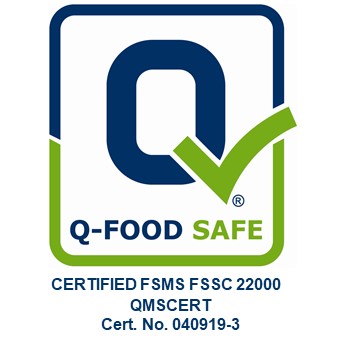 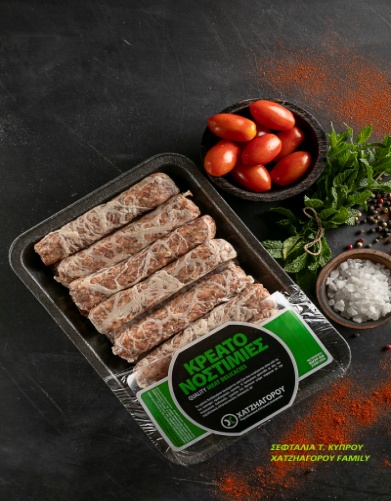 ΣΕΦΤΑΛΙΑ Τα. ΚΥΠΡΟΥ

75 ΓΡ

ΚΕΣΕΔΑΚΙ/ΒΑΚΟΥΜ/ΧΑΡΤΟΚΙΒΩΤΙΟ
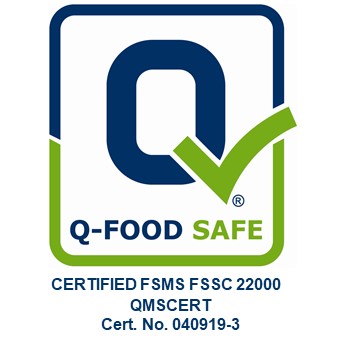 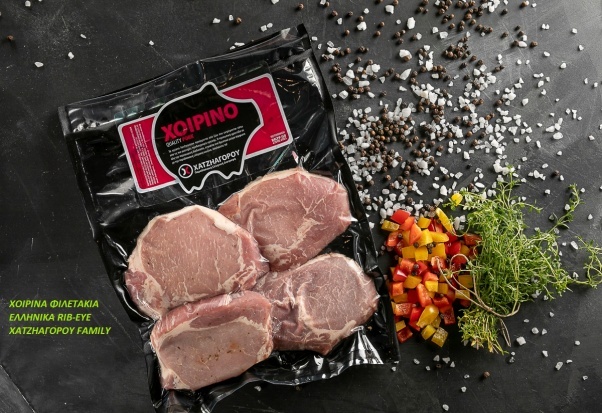 ΧΟΙΡΙΝΑ ΦΙΛΕΤΑΚΙΑ RIB EYE ΕΛΛΗΝΙΚΑ

ΜΕΡΙΔΟΠΟΙΗΜΕΝΑ

ΑΠΌ ΦΡΕΣΚΟ ΕΛΛΗΝΙΚΟ ΧΟΙΡΙΝΟ ΚΡΕΑΣ

ΒΑΚΟΥΜ/ΧΑΡΤΟΚΙΒΩΤΙΟ
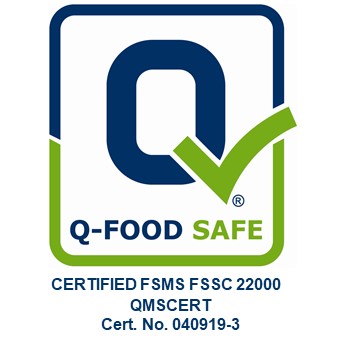 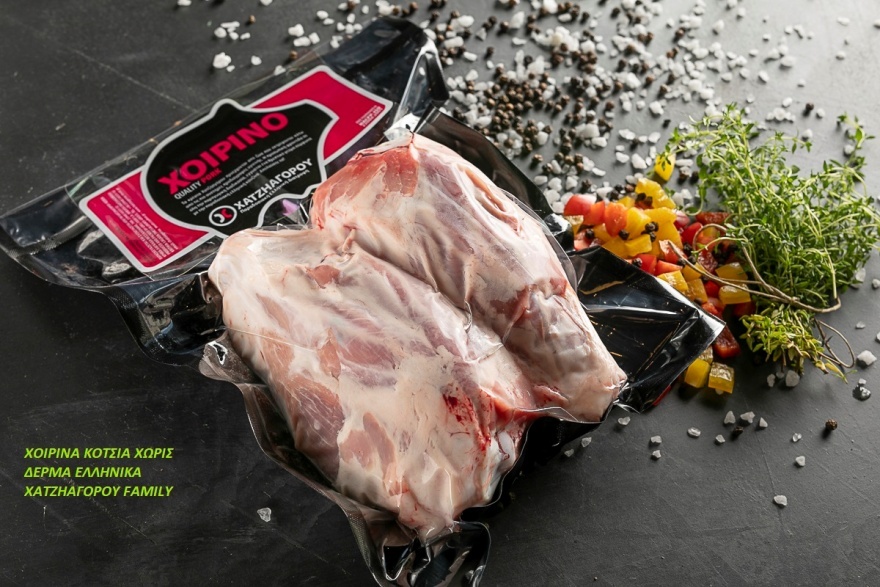 ΧΟΙΡΙΝΑ ΚΟΤΣΙΑ ΧΩΡΙΣ ΔΕΡΜΑ ΕΛΛΗΝΙΚΑ

ΒΑΚΟΥΜ 2-2
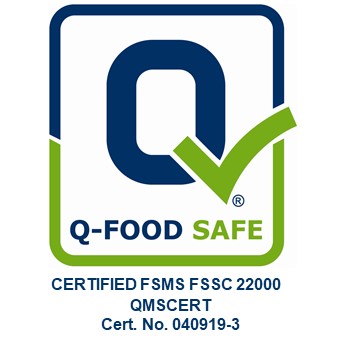 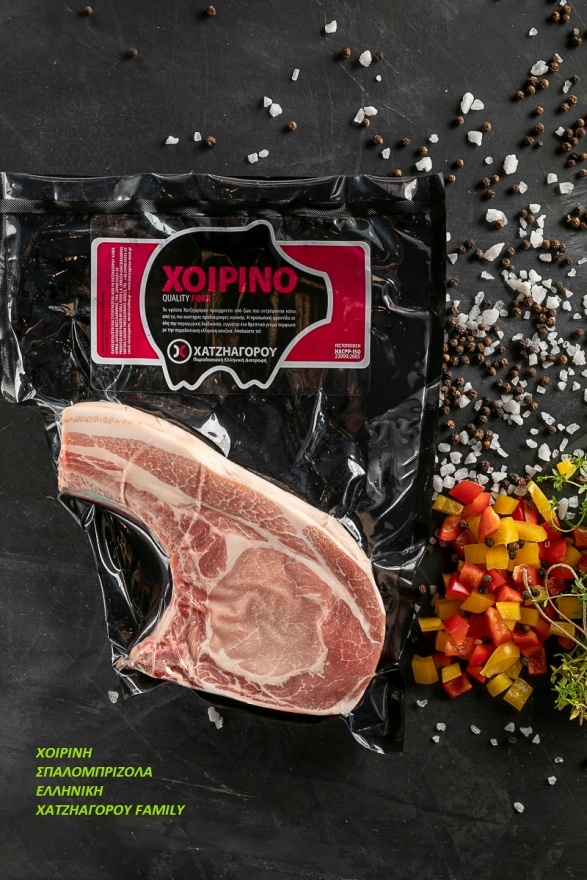 ΧΟΙΡΙΝΗ ΣΠΑΛΟΜΠΡΙΖΟΛΑ ΕΛΛΗΝΙΚΗ

ΒΑΚΟΥΜ/ΧΑΡΤΟΚΙΒΩΤΙΟ
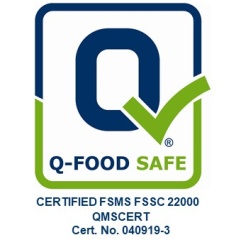 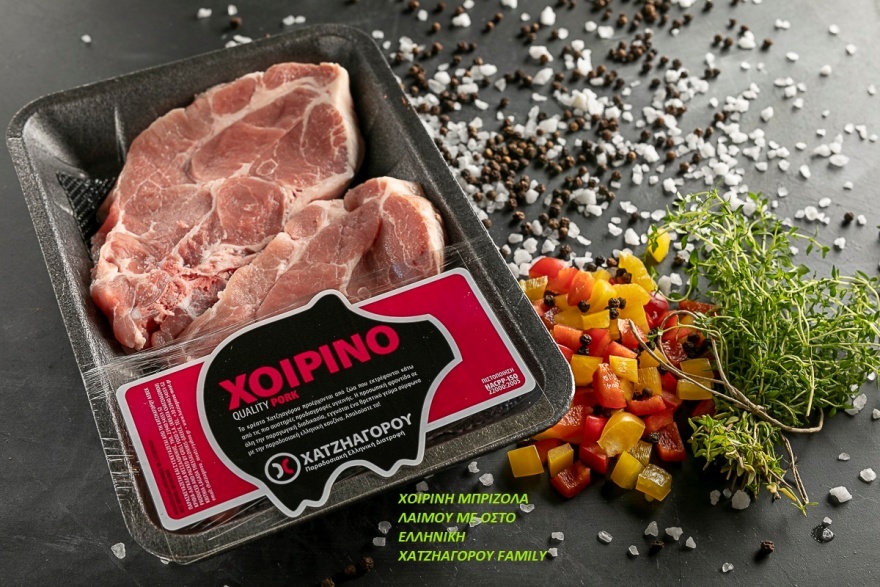 ΧΟΙΡΙΝΗ ΜΠΡΙΖΟΛΑ ΛΑΙΜΟΥ ΕΛΛΗΝΙΚΗ

ΑΠΌ ΦΡΕΣΚΟ ΕΛΛΗΝΙΚΟ ΚΡΕΑΣ

ΑΠΌ ΕΛΛΗΝΙΚΕΣ ΠΙΣΤΟΠΟΙΗΜΕΝΕΣ ΚΤΗΝΟΤΡΟΦΙΚΕΣ ΜΟΝΑΔΕΣ

ΚΕΣΕΔΑΚΙ/ΧΑΡΤΟΚΙΒΩΤΙΟ/ΜΑΥΡΟ ΒΑΚΟΥΜ
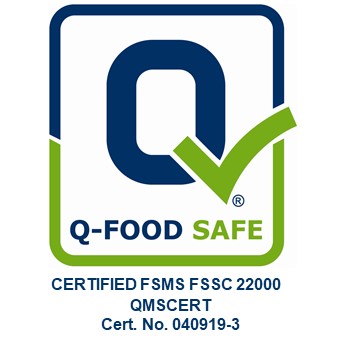 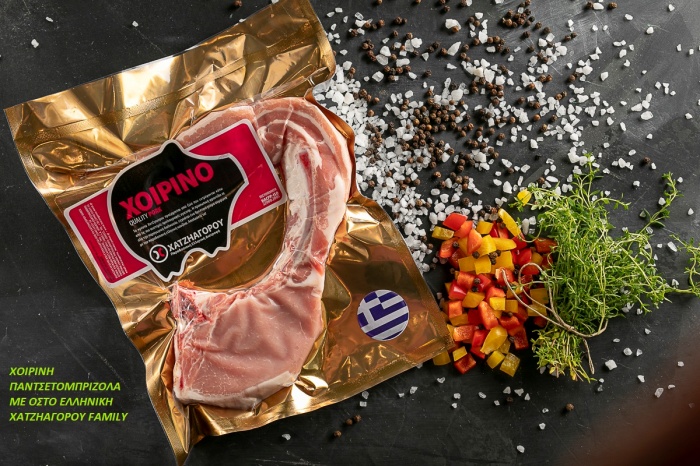 ΧΟΙΡΙΝΗ ΠΑΝΤΣΕΤΟΜΠΡΙΖΟΛΑ ΕΛΛΗΝΙΚΗ

ΒΑΚΟΥΜ/ΧΑΡΤΟΚΙΒΩΤΙΟ

ΑΠΌ ΦΡΕΣΚΟ ΕΛΛΗΝΙΚΟ ΧΟΙΡΙΝΟ

ΑΠΌ ΠΙΣΤΟΠΟΙΗΜΕΝΕΣ ΕΛΛΗΝΙΚΕΣ ΚΤΗΝΟΤΡΟΦΙΚΕΣ ΜΟΝΑΔΕΣ
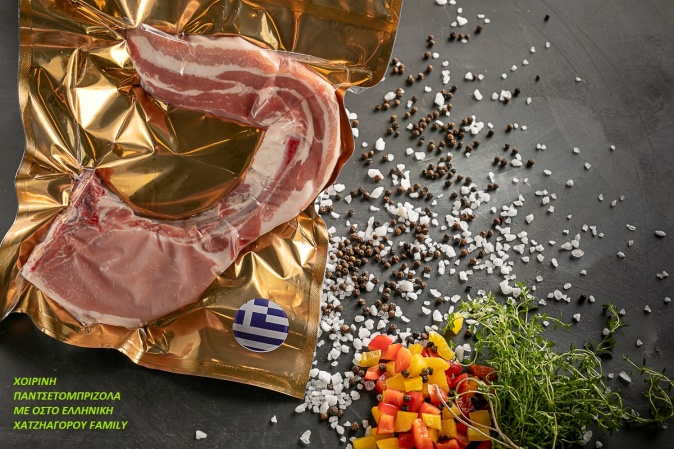 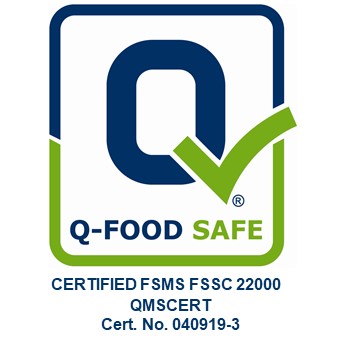 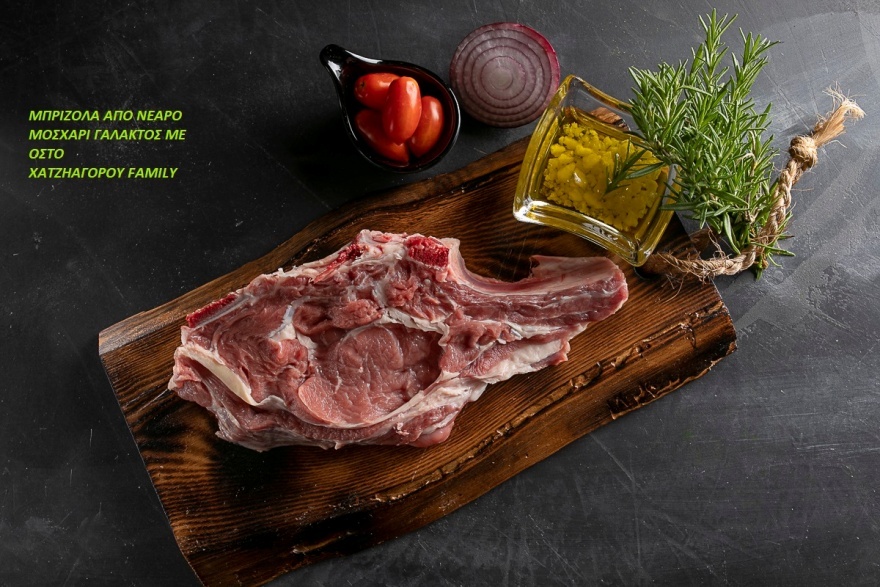 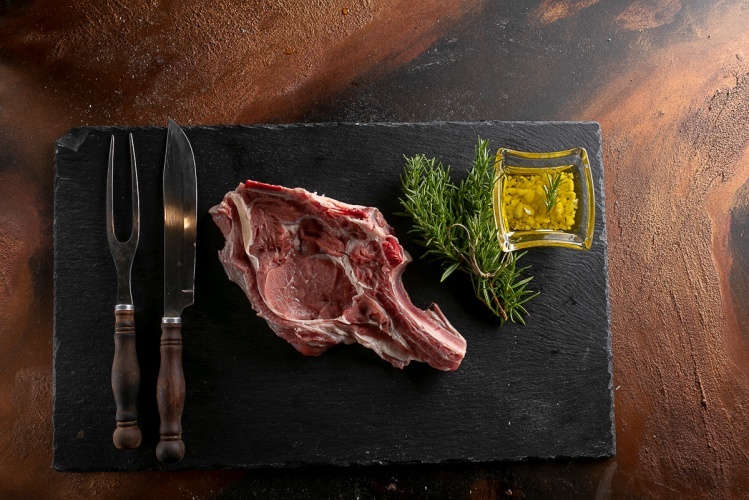 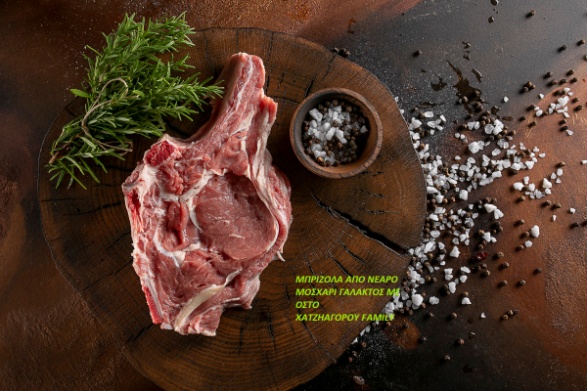 ΜΠΡΙΖΟΛΑ ΑΠΌ ΝΕΑΡΟ ΜΟΣΧΑΡΙ ΓΑΛΑΚΤΟΣ ΕΛΛΗΝΙΚΗ

500ΓΡ+

ΒΑΚΟΥΜ/ΧΑΡΤΟΚΙΒΩΤΙΟ

ΑΠΌ ΝΕΑΡΑ ΜΟΣΧΑΡΙΑ ΓΑΛΑΚΤΟΣ ΕΛΛΗΝΙΚΑ

ΠΟΣΟΤΗΤΑ ΠΕΡΙΟΡΙΣΜΕΝΗ
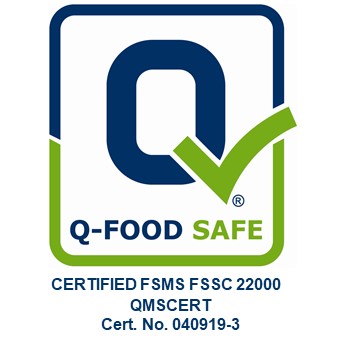 ΛΟΥΚΑΝΙΚΑ ΘΡΑΚΑΣ
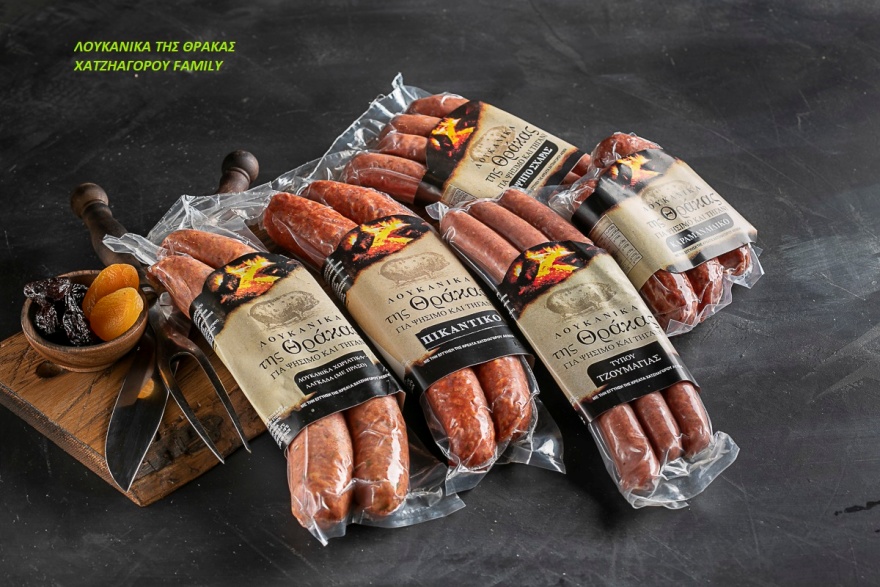 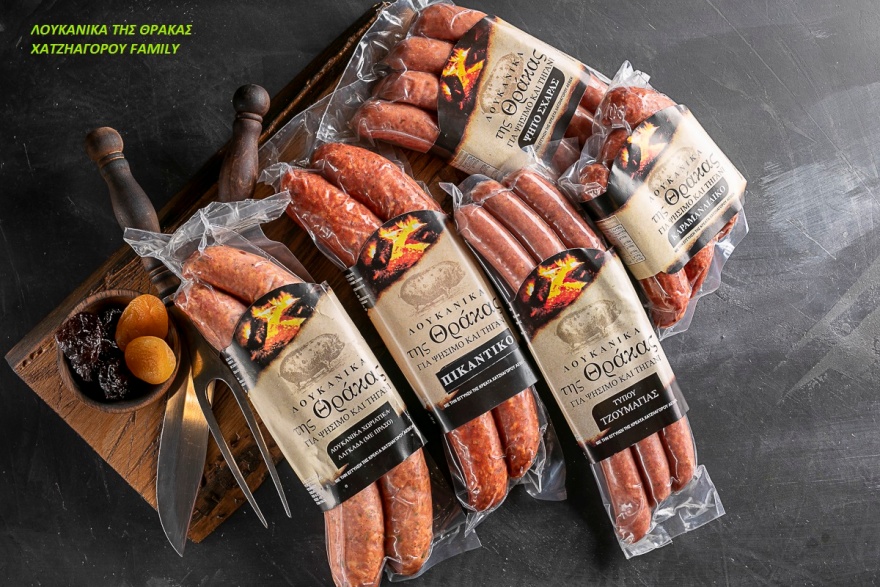 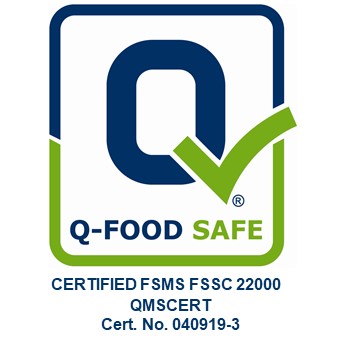 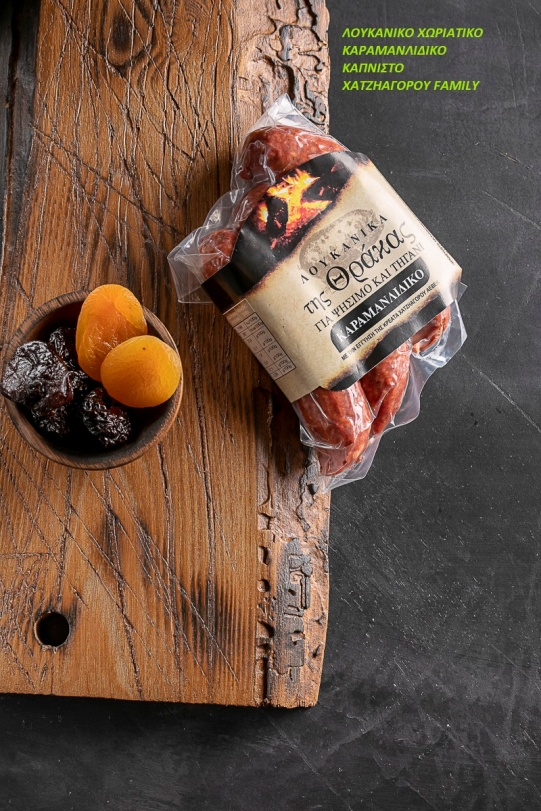 ΛΟΥΚΑΝΙΚΟ ΚΑΡΑΜΑΝΛΙΔΙΚΟ

300 ΓΡ/ 3 ΤΕΜΑΧΙΑ

ΒΟΔΙΝΟ ΚΑΙ ΕΛΛΗΝΙΚΟ ΠΡΟΒΕΙΟ 100%
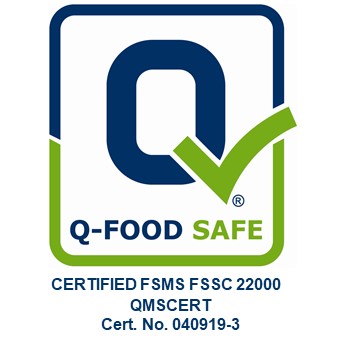 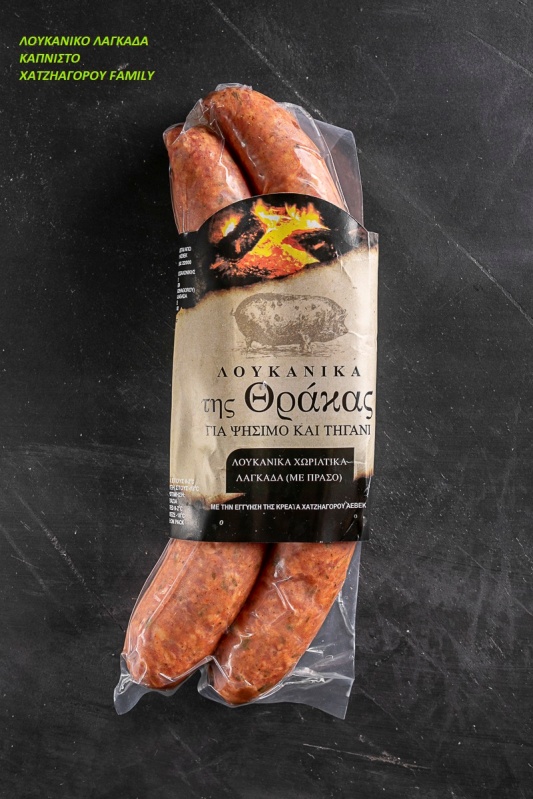 ΛΟΥΚΑΝΙΚΟ ΧΩΡΙΑΤΙΚΟ ΛΑΓΚΑΔΑ ΚΑΠΝΙΣΤΟ

0,500ΓΡ/ 2 ΤΕΜΑΧΙΑ

ΜΕ ΠΡΑΣΟ

ΧΑΡΤΟΚΙΒΩΤΙΟ/ΒΑΚΟΥΜ
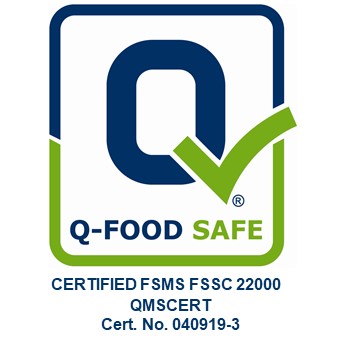 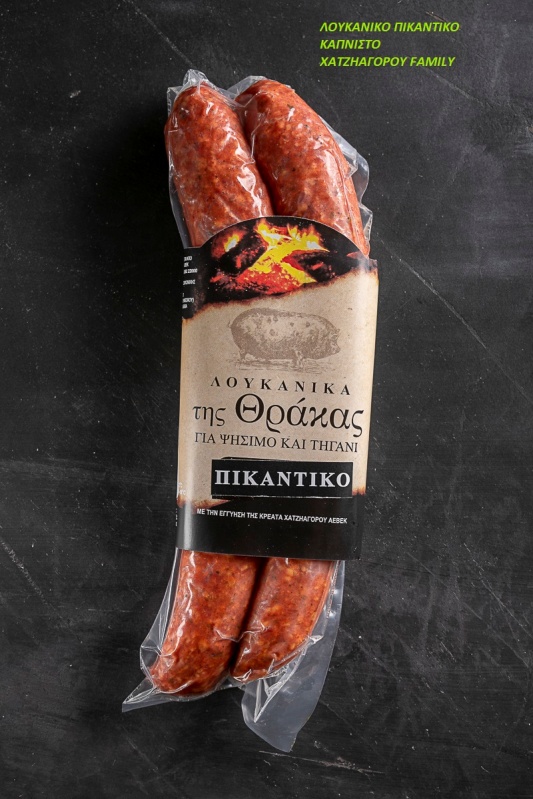 ΛΟΥΚΑΝΙΚΟ ΠΙΚΑΝΤΙΚΟ ΚΑΠΝΙΣΤΟ

0,500ΓΡ/ 2 ΤΕΜΑΧΙΑ

ΧΑΡΤΟΚΙΒΩΤΙΟ/ΒΑΚΟΥΜ
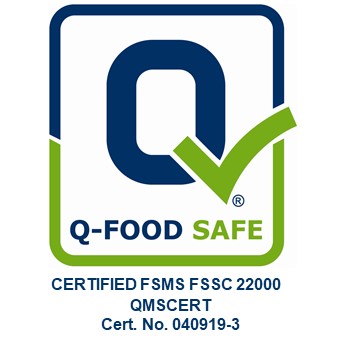 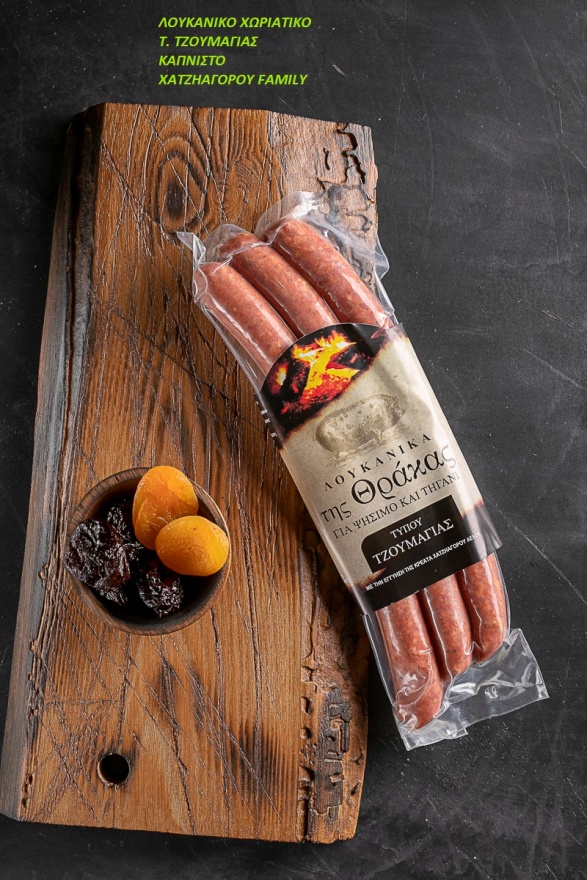 ΛΟΥΚΑΝΙΚΟ ΧΩΡΙΑΤΙΚΟ Τα. ΤΖΟΥΜΑΓΙΑΣ ΚΑΠΝΙΣΤΟ

0,280-0,300ΓΡ/ 3 ΤΕΜΑΧΙΑ

ΧΑΡΤΟΚΙΒΩΤΙΟ/ΒΑΚΟΥΜ
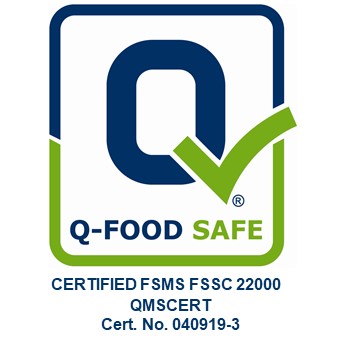 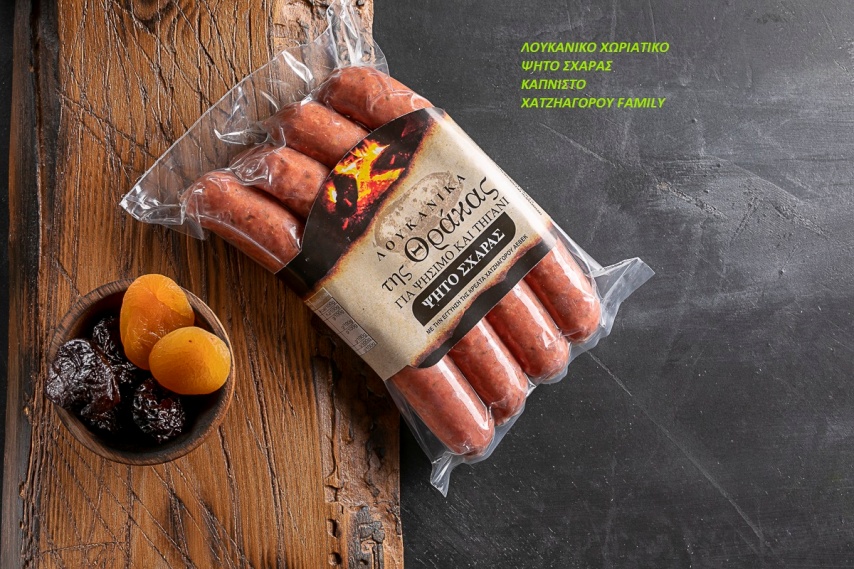 ΛΟΥΚΑΝΙΚΟ ΧΩΡΙΑΤΙΚΟ ΨΗΤΟ ΣΧΑΡΑΣ ΚΑΠΝΙΣΤΟ

0,400ΓΡ/4 ΤΕΜΑΧΙΑ

ΧΑΡΤΟΚΙΒΩΤΙΟ/ΒΑΚΟΥΜ
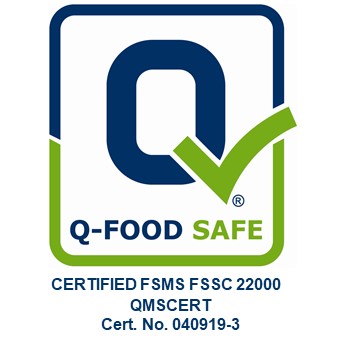 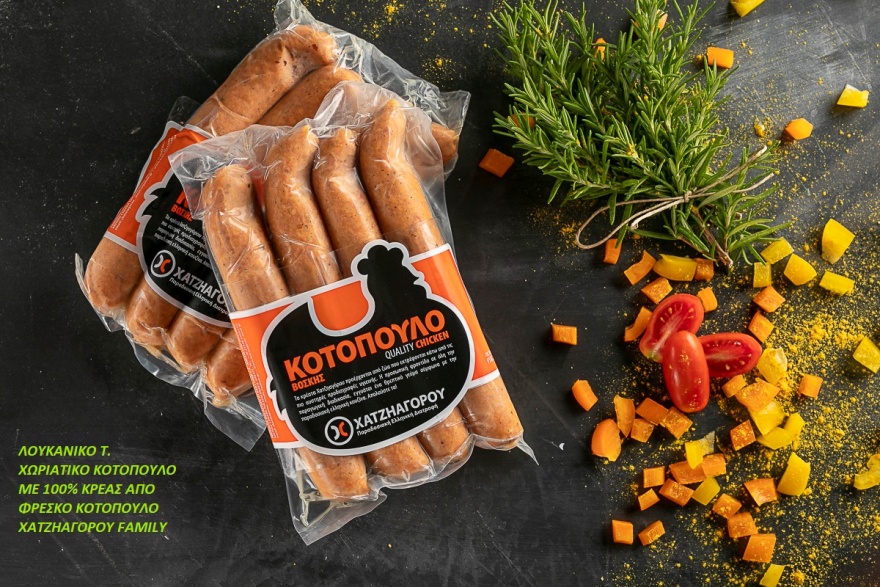 ΛΟΥΚΑΝΙΚΟ ΧΩΡΙΑΤΙΚΟ ΚΟΤΟΠΟΥΛΟ

100% ΑΠΌ ΦΡΕΣΚΟ ΚΡΕΑΣ ΚΟΤΟΠΟΥΛΟΥ

0,400ΓΡ/ 4 ΤΕΜΑΧΙΑ

ΧΑΡΤΟΚΙΒΩΤΙΟ/ΒΑΚΟΥΜ
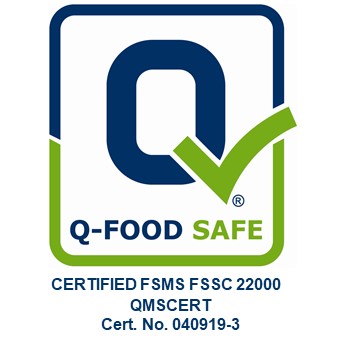 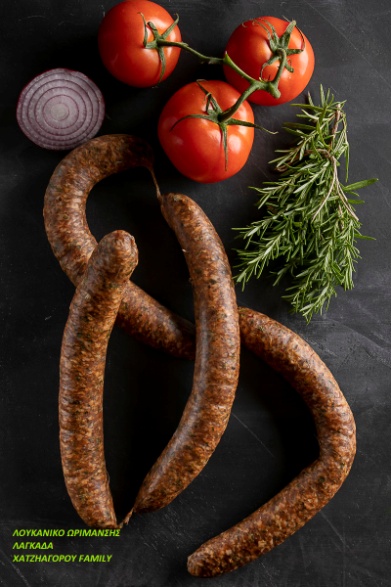 ΛΟΥΚΑΝΙΚΑ ΩΡΙΜΑΝΣΗΣ ΚΡΕΟΠΩΛΕΙΟΥ

25 ΗΜΕΡΕΣ ΛΗΞΗΣ

ΣΥΣΚΕΥΑΣΙΑ ΒΑΚΟΥΜ 0,500ΓΡ
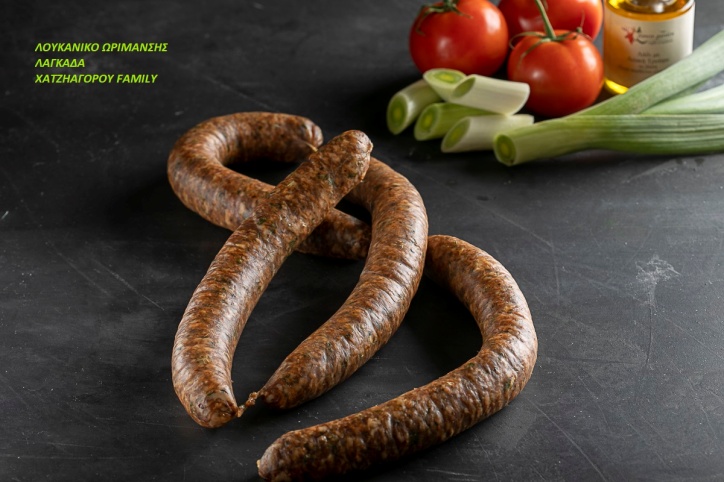 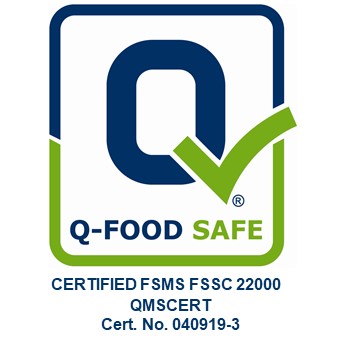 ΑΜΝΟΕΡΙΦΙΑ ΕΛΛΗΝΙΚΑ ΓΑΛΑΚΤΟΣ

ΑΠΌ ΕΛΛΗΝΕΣ ΚΤΗΝΟΤΡΟΦΟΥΣ ΤΟΥ ΝΟΜΟΥ ΚΙΛΚΙΣ

ΔΙΑΤΙΘΕΝΤΑΙ ΟΛΟ ΤΟ ΧΡΟΝΟ
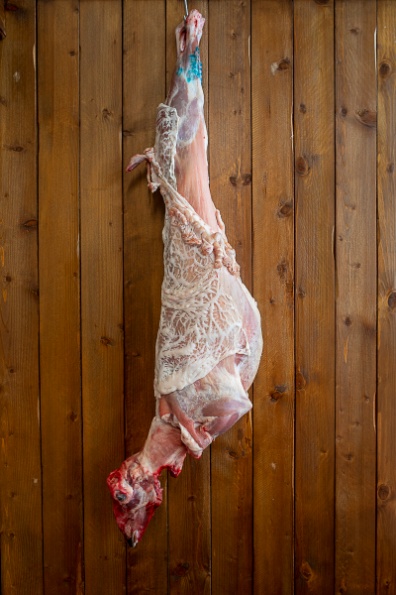 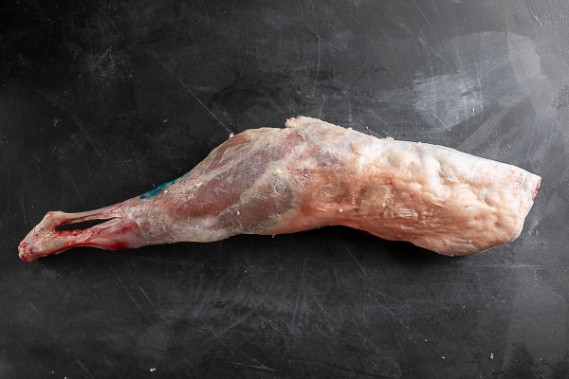 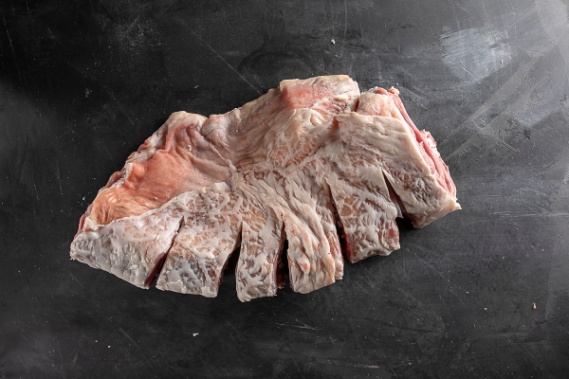 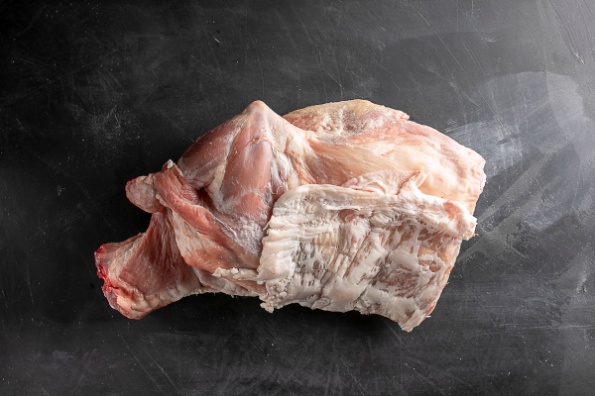 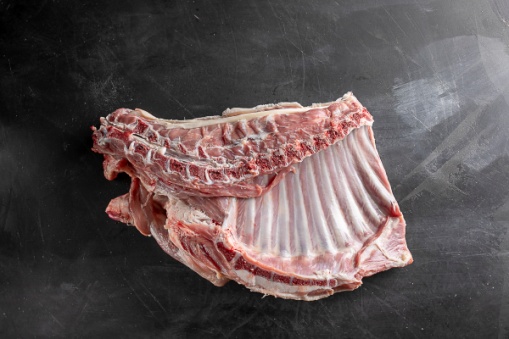 ΤΙΜΕΣ ΑΝΑ ΣΦΑΓΗ-ΟΛΟΚΛΗΡΑ & ΤΕΜΑΧΙΣΜΕΝΑ
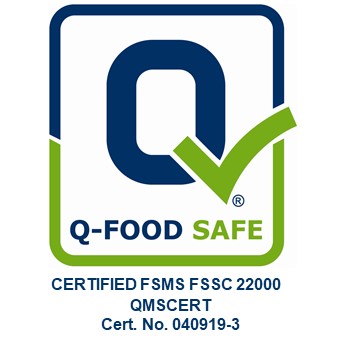 ΥΠΟΣΤΗΡΙΖΟΥΜΕ ΤΟΥΣ ΕΛΛΗΝΕΣ ΠΑΡΑΓΩΓΟΥΣ
ΠΑΡΙΖΑ ΚΑΙ ΠΑΡΙΖΑΚΙ

PREMIUM QUALITY

100% ΑΠΌ ΦΡΕΣΚΟ ΚΡΕΑΣ-
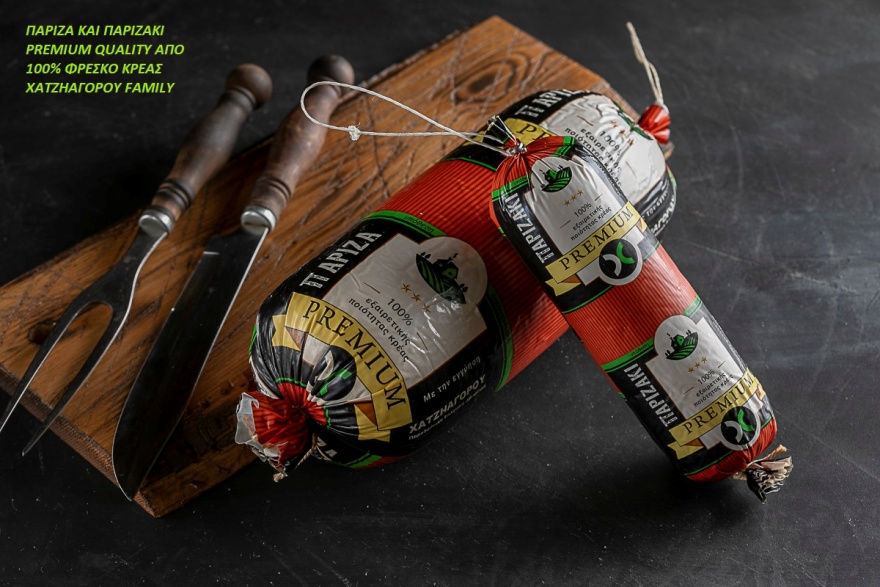 ΕΚΤΟΣ ΑΠΟΘΕΜΑΤΟΣ
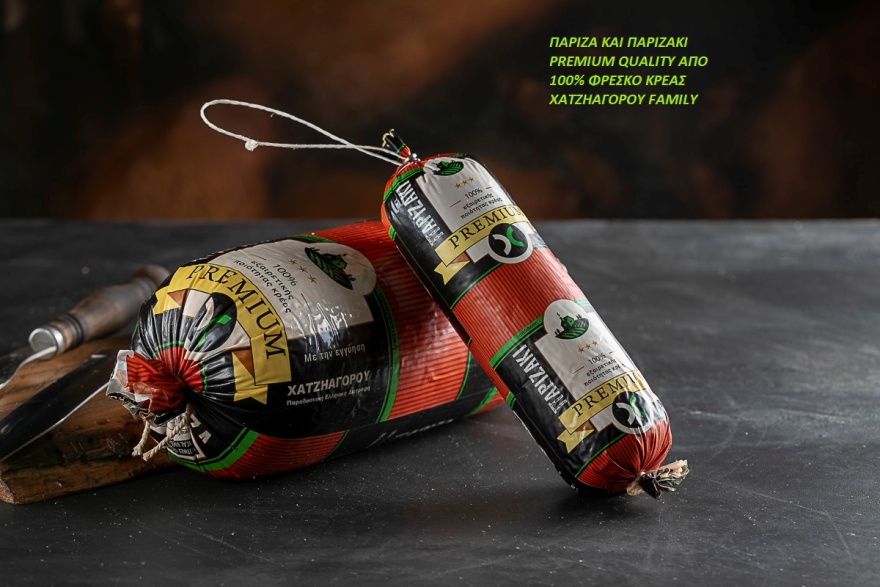 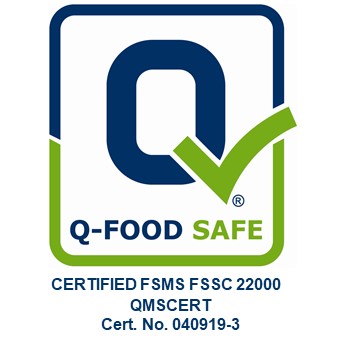 ΚΡΕΑΤΑ ΧΑΤΖΗΑΓΟΡΟΥ ΑΕΒΕΚ

ΠΑΝΩ ΑΠΌ 50 ΧΡΟΝΙΑ ΣΤΗΝ ΑΓΟΡΑ ΤΟΥ ΚΡΕΑΤΟΣ

ΕΞΑΓΩΓΙΚΗ ΔΡΑΣΤΗΡΙΟΤΗΤΑ : ΓΕΡΜΑΝΙΑ, ΒΕΛΓΙΟ, ΟΛΛΑΝΔΙΑ, ΣΟΥΗΔΙΑ

ΕΜΠΟΡΙΑ ΚΑΙ ΕΠΕΞΕΡΓΑΣΙΑ ΝΩΠΟΥ ΚΑΙ ΚΑΤΕΨΥΓΜΕΝΟΥ ΚΡΕΑΤΟΣ

3 ΚΑΤΑΣΤΗΜΑΤΑ ΛΙΑΝΙΚΗΣ ΠΩΛΗΣΗΣ ΚΡΕΑΤΑ ΧΑΤΖΗΑΓΟΡΟΥ FAMILY ΣΤΟΝ ΕΥΟΣΜΟ ΘΕΣΣΑΛΟΝΙΚΗΣ

ΣΥΝΕΡΓΑΣΙΑ ΜΕ ΕΛΛΗΝΕΣ ΠΑΡΑΓΩΓΟΥΣ ΚΑΙ ΠΙΣΤΟΠΟΙΗΜΕΝΕΣ ΕΛΛΗΝΙΚΕΣ ΚΤΗΝΟΤΡΟΦΙΚΕΣ ΜΟΝΑΔΕΣ ΤΟΥ ΝΟΜΟΥ ΚΙΛΚΙΣ

ΠΡΟΙΟΝΤΑ ΦΤΙΑΓΜΕΝΑ ΜΕ ΜΕΡΑΚΙ ΜΕ ΓΝΩΜΟΝΑ ΤΗΝ ΤΗΡΗΣΗ ΟΛΩΝ ΤΩΝ ΚΑΝΟΝΩΝ ΥΓΙΕΙΝΗΣ ΚΑΙ ΤΗΣ ΙΣΧΥΟΥΣΑΣ ΝΟΜΟΘΕΣΙΑΣ

ΠΡΟΤΥΠΟ ΠΟΙΟΤΗΤΑΣ : FSSC 22000

E MAIL ΕΠΙΚΟΙΝΩΝΙΑΣ : fchatziagorou@chatziagorou.gr  ΧΑΤΖΗΑΓΟΡΟΥ ΦΡΑΓΚΟΥΛΑ   
                                              orders@chatziagorou.gr  ΤΜΗΜΑ ΕΣΩΤΕΡΙΚΩΝ ΠΑΡΑΓΓΕΛΙΩΝ
                                              accounting@chatziagorou.gr  ΤΜΗΜΑ ΛΟΓΙΣΤΗΡΙΟΥ
                                              quality@chatziagorou.gr   ΤΜΗΜΑ ΠΟΙΟΤΗΤΑΣ
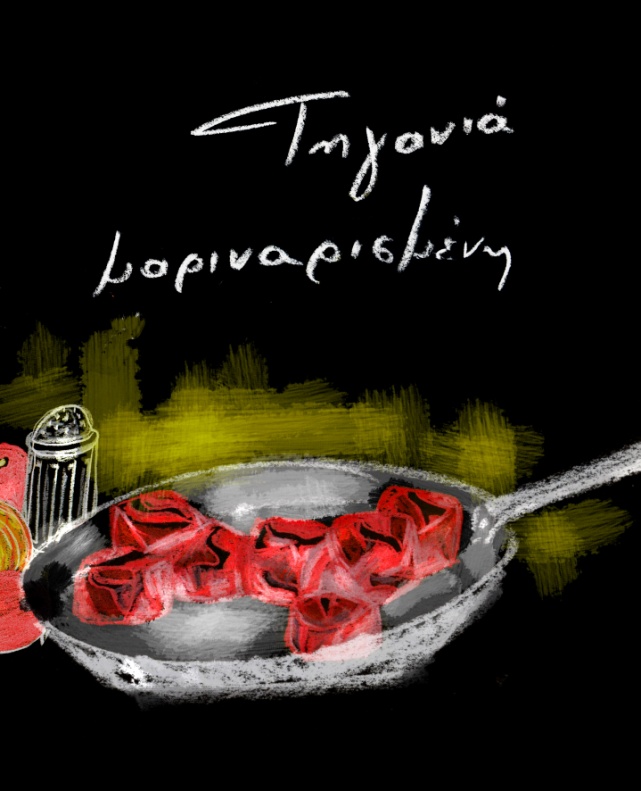 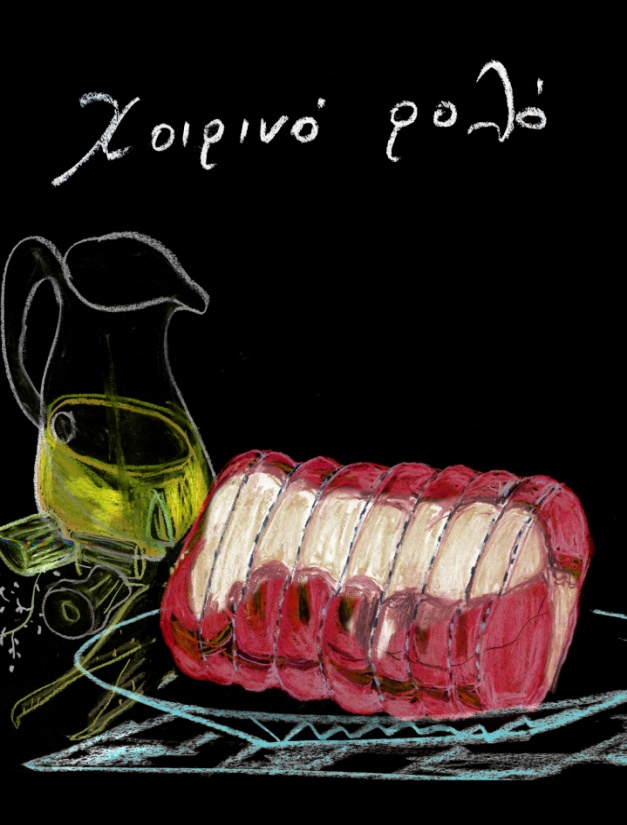 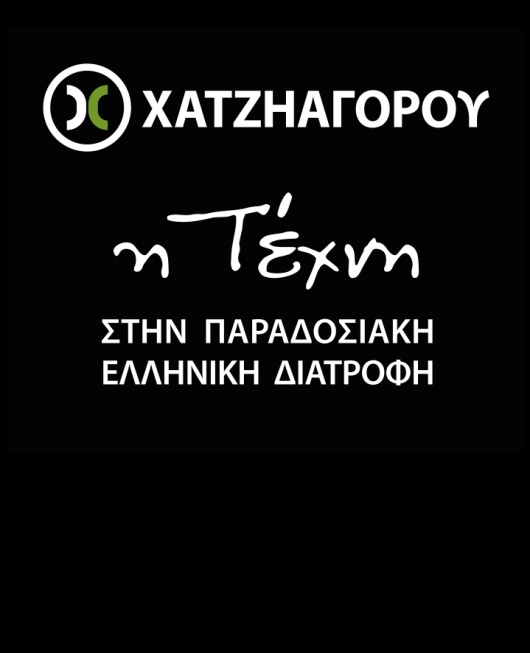 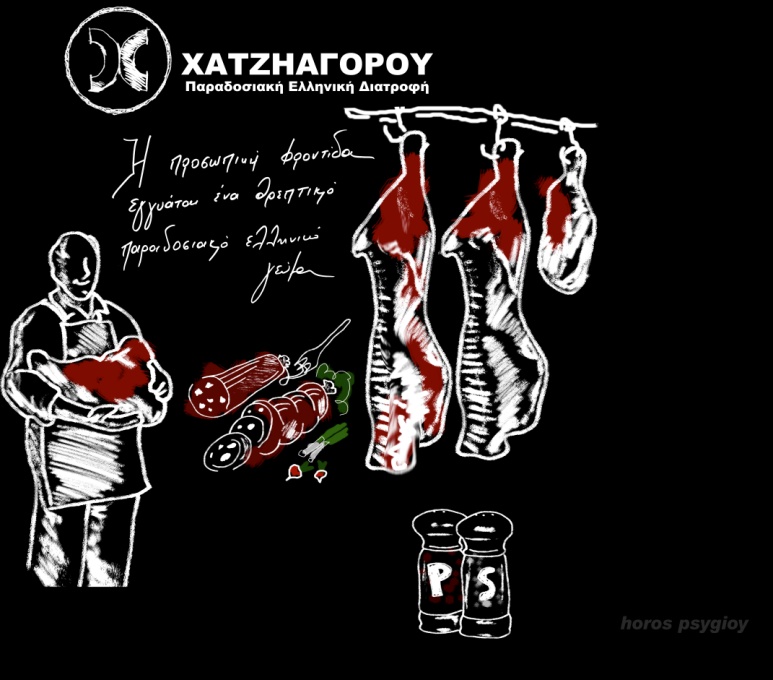 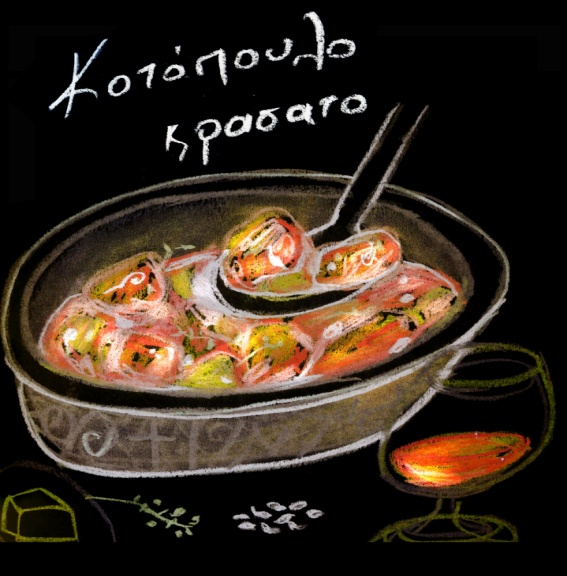 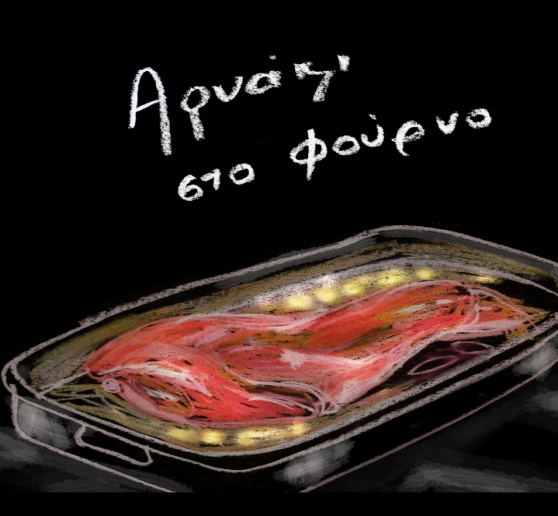 ΠΑΡΑΔΟΣΙΑΚΗ ΕΛΛΗΝΙΚΗ ΔΙΑΤΡΟΦΗ ΧΑΤΖΗΑΓΟΡΟΥ
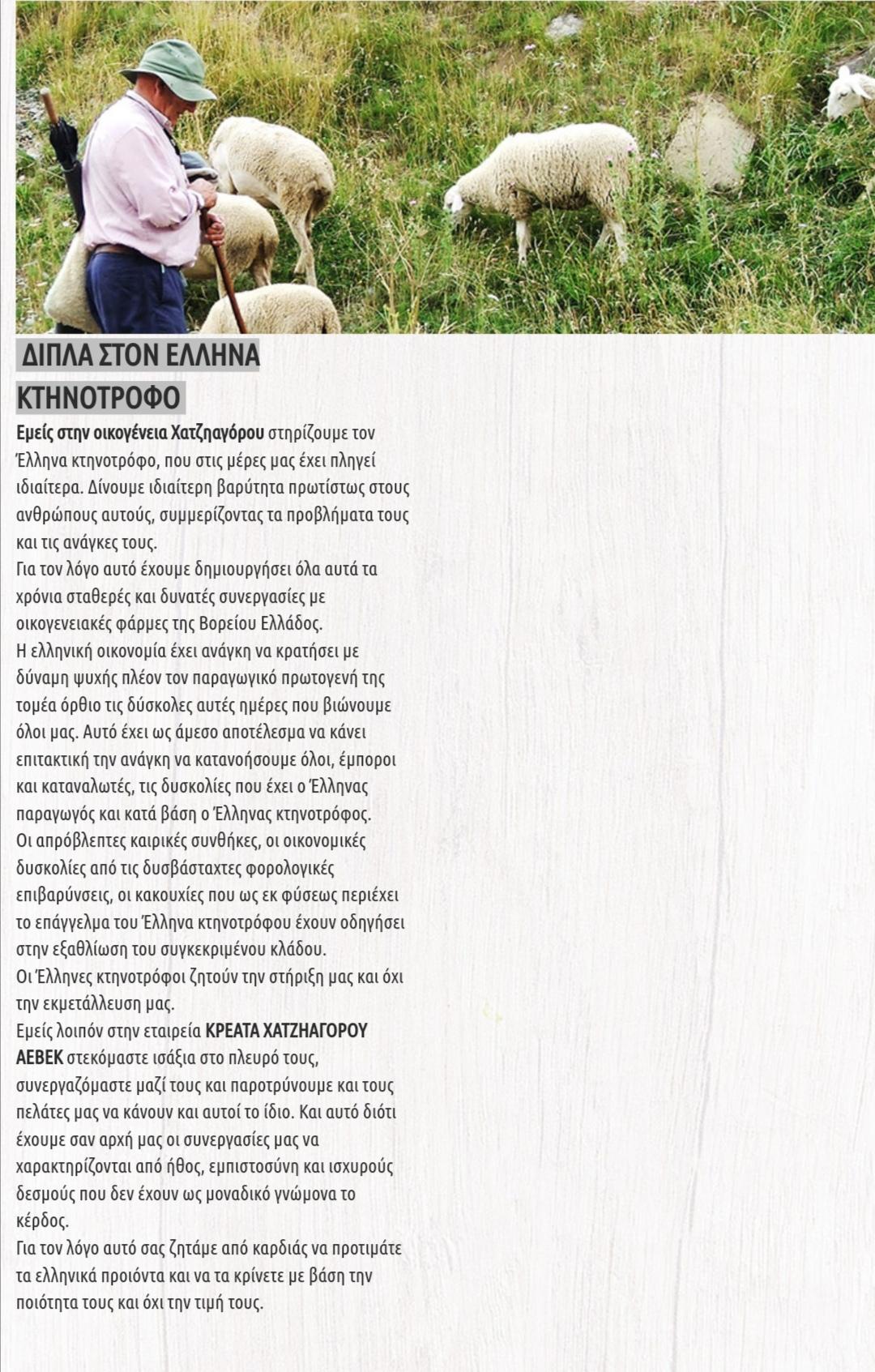 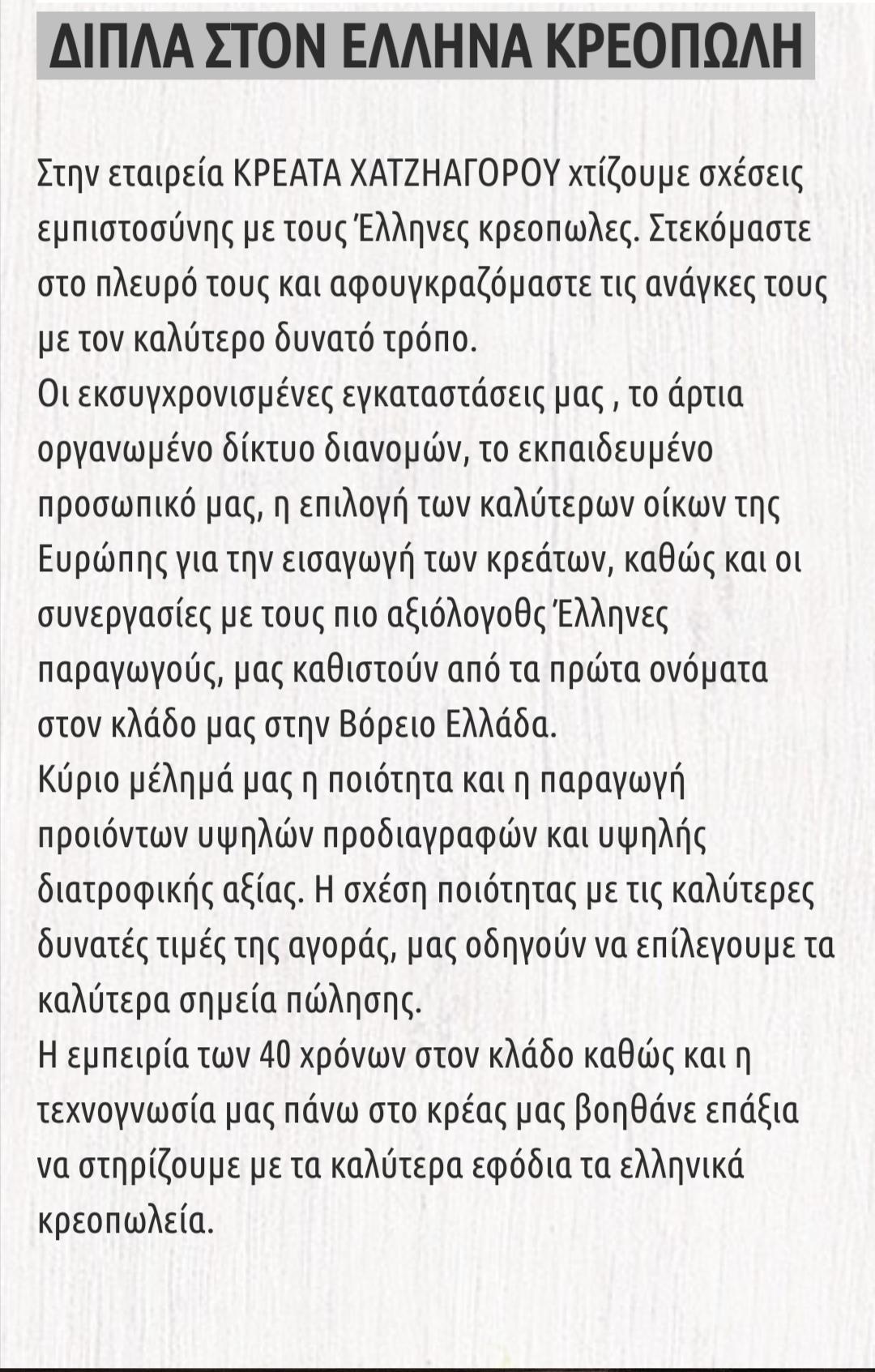 ΠΡΟΤΑΣΕΙΣ ΑΠΌ ΕΣΤΙΑΤΟΡΙΑ ΠΕΛΑΤΩΝ ΜΑΣ
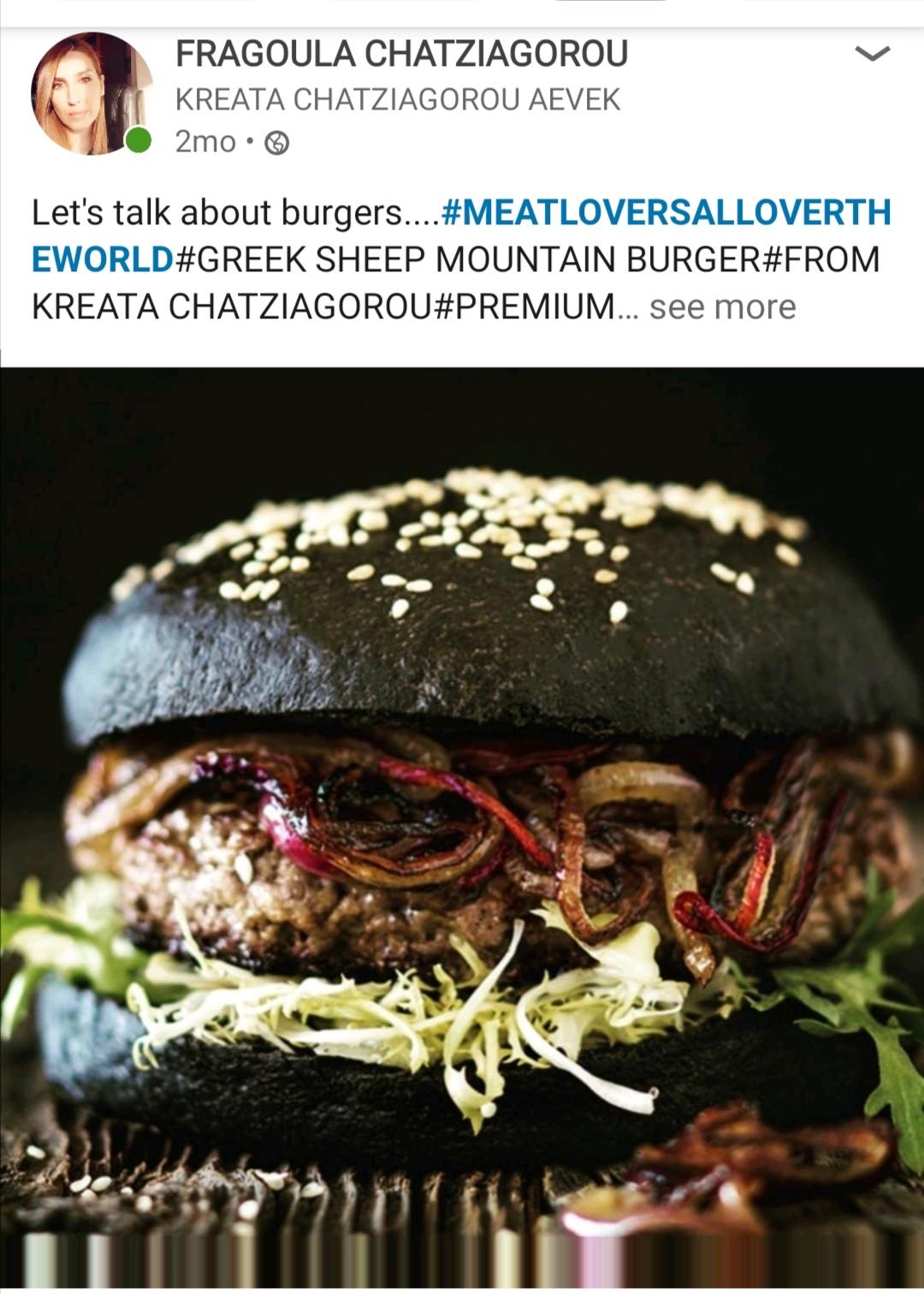 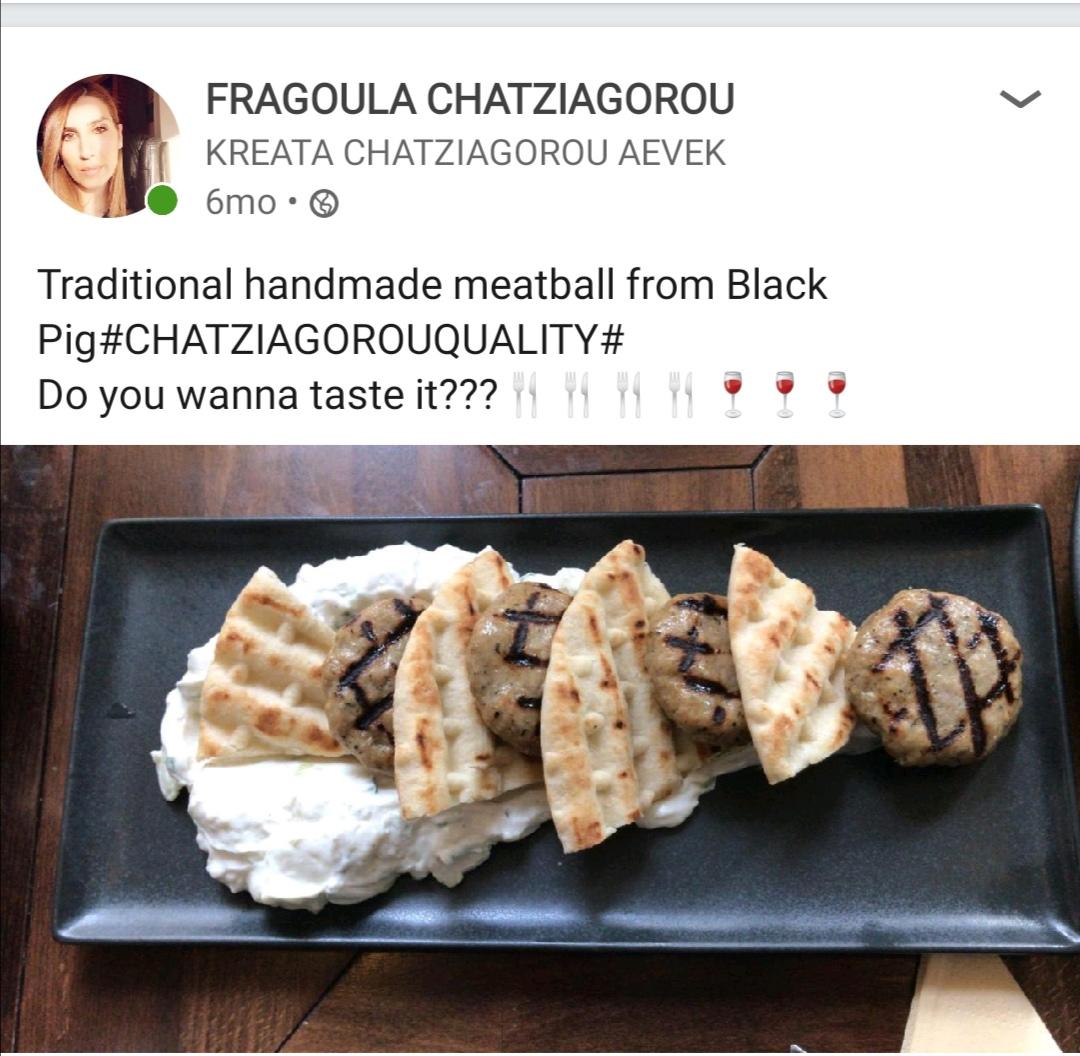 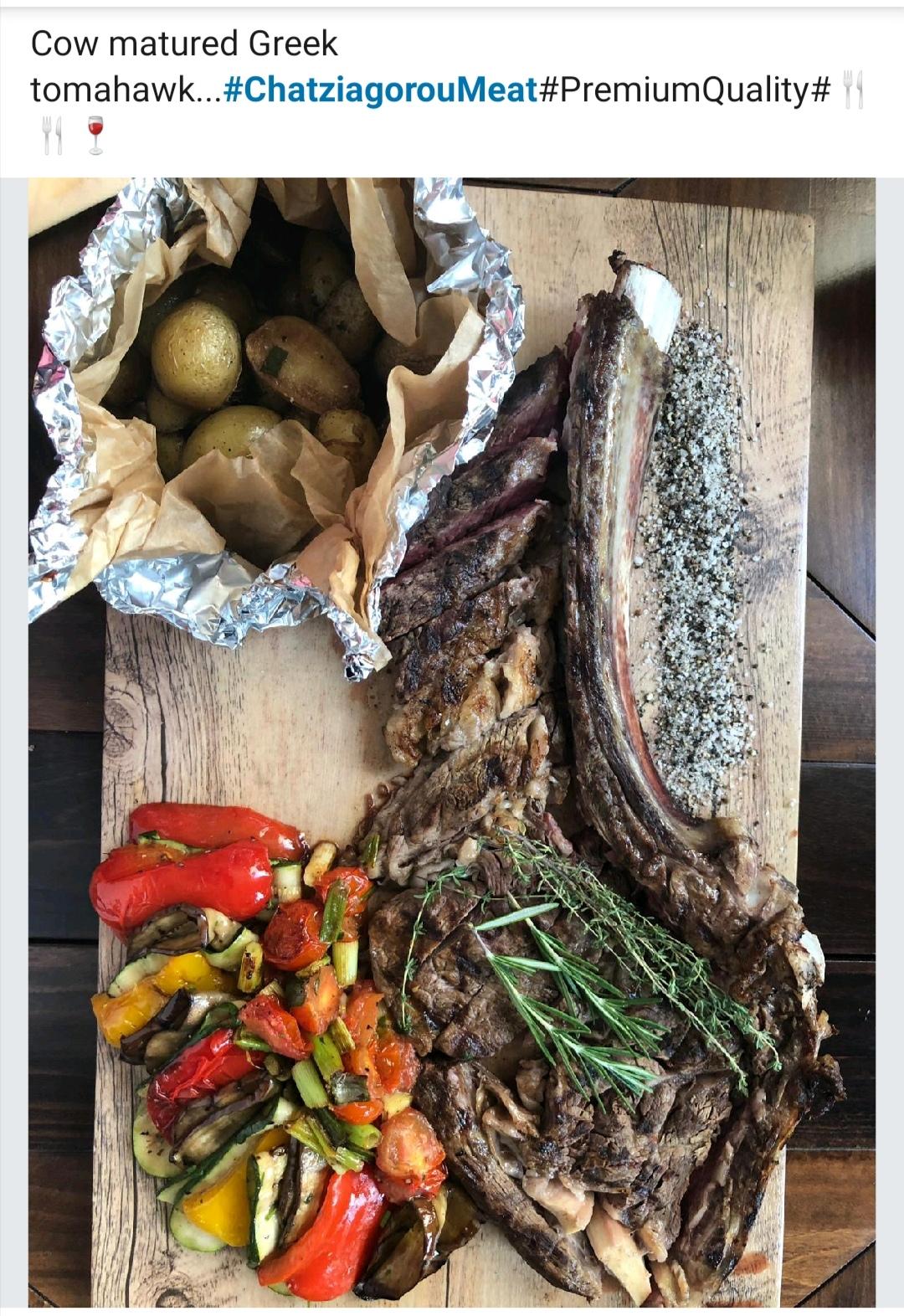 ΚΑΤΑΣΤΗΜΑΤΑ ΛΙΑΝΙΚΗΣ MEATagora (ΟΙΚΟΓΕΝΕΙΑ ΧΑΤΖΗΑΓΟΡΟΥ)
ΕΘΝΙΚΗΣ ΑΝΤΙΣΤΑΣΕΩΣ 31 ΕΥΟΣΜΟΣ
ΕΥΦΡΟΣΥΝΗΣ 24 ΕΥΟΣΜΟΣ
25ης ΜΑΡΤΙΟΥ 89 ΕΥΟΣΜΟΣ
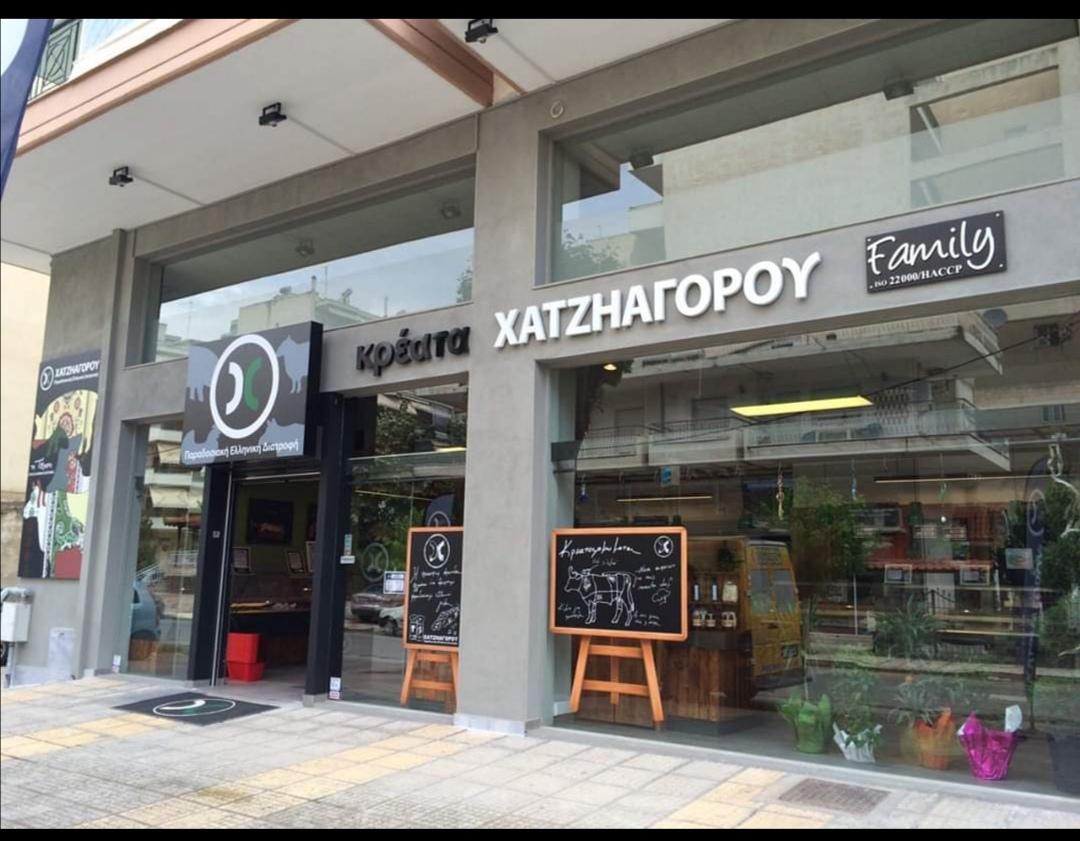 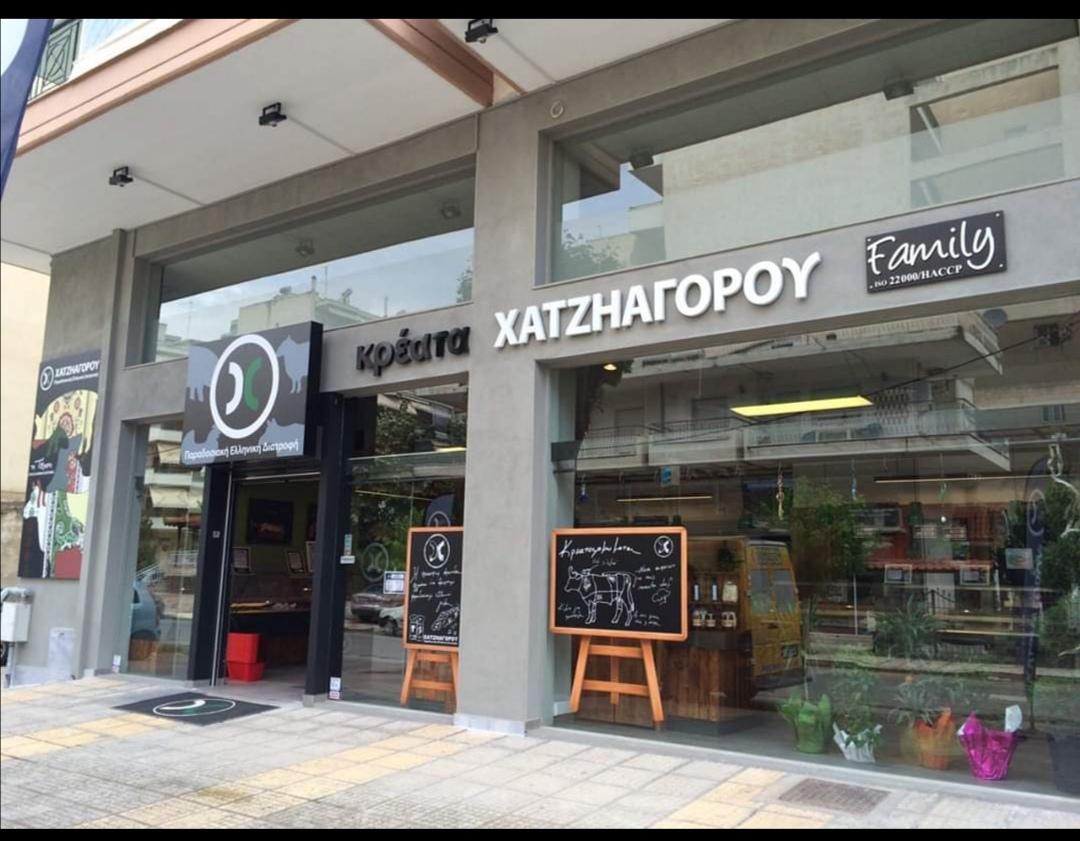 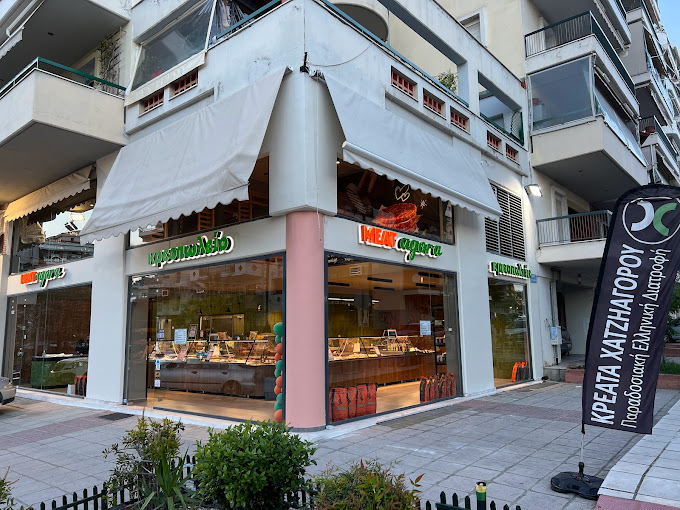 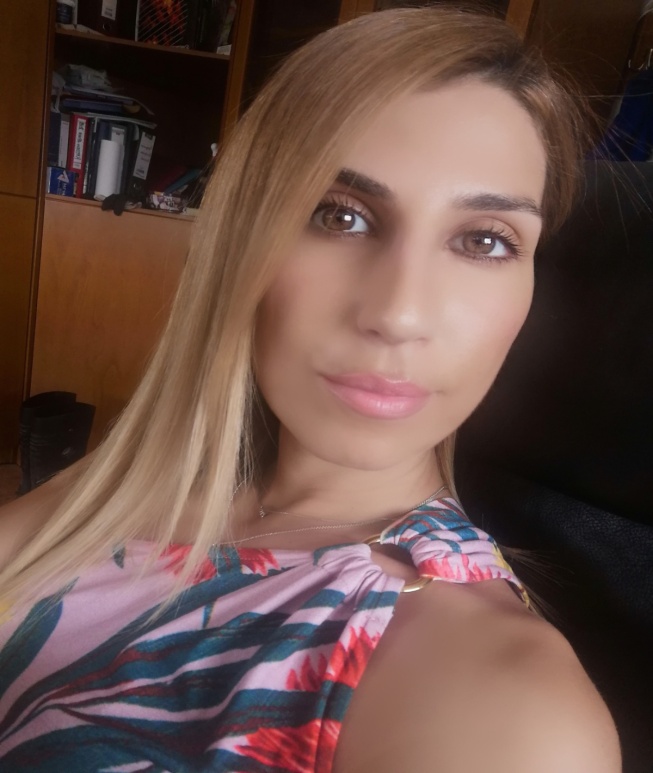 ΧΑΤΖΗΑΓΟΡΟΥ ΦΡΑΓΚΟΥΛΑ

ΥΠΕΥΘΥΝΗ ΕΞΑΓΩΓΩΝ

ΤΗΛΕΦΩΝΟ ΕΠΙΚΟΙΝΩΝΙΑΣ  +0306936748284

EMAIL : fchatziagorou@chatziagorou.gr
ΕΥΧΑΡΙΣΤΩ ΑΠΌ ΚΑΡΔΙΑΣ ΟΣΟΥΣ ΕΧΟΥΝ ΣΤΑΘΕΙ ΔΙΠΛΑ ΜΟΥ ΌΛΑ ΑΥΤΆ ΤΑ ΧΡΟΝΙΑ ΚΑΙ ΜΟΥ ΕΔΩΣΑΝ ΤΗΝ ΔΥΝΑΜΗ ΝΑ ΣΥΝΕΧΙΖΩ ΓΙΑ ΤΟ ΚΑΛΥΤΕΡΟ. 

Η ΕΤΑΙΡΕΙΑ ΧΑΤΖΗΑΓΟΡΟΥ ΘΑ ΣΥΝΕΧΙΖΕΙ ΝΑ ΠΑΡΑΓΕΙ ΠΡΟΙΟΝΤΑ ΥΨΗΛΗΣ ΔΙΑΤΡΟΦΙΚΗΣ ΑΞΙΑΣ  ΓΙΑ ΤΟΥΣ ΛΑΤΡΕΙΣ ΤΟΥ ΚΡΕΑΤΟΣ.

#QUALITY#GREECE#CHATZIAGOROUFAMILY#